Management of Non-small Cell Lung Cancer (NSCLC) with EGFR Mutation
Karen Reckamp, MD, MS
Professor of Medicine
Division Director, Medical Oncology
Cedars-Sinai
Los Angeles, CA
Evolution of Therapy in Lung Cancer
Not 1 disease, but many
SCLC
Histologic Breakdown
(eg, SQ, NSQ, large cell, adenocarcinoma)
Molecular Pathology
(eg, EGFR, ALK, ROS1)
PD-L1 Expression Level
NSCLC
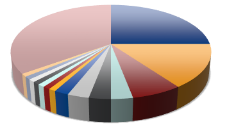 <1%
≥1%-49%
Lung Cancer
≥50%
Traditional View
Present View
Cooper. Pathology. 2011;43:103. Langer. JCO. 2010;28:5311. Galon. Immunity. 2013;39:11. Pao. Lancet Oncol. 2011;12:175. Krigsfeld. AACR 2017. Abstr CT143.
Oncogenic drivers in NSCLC
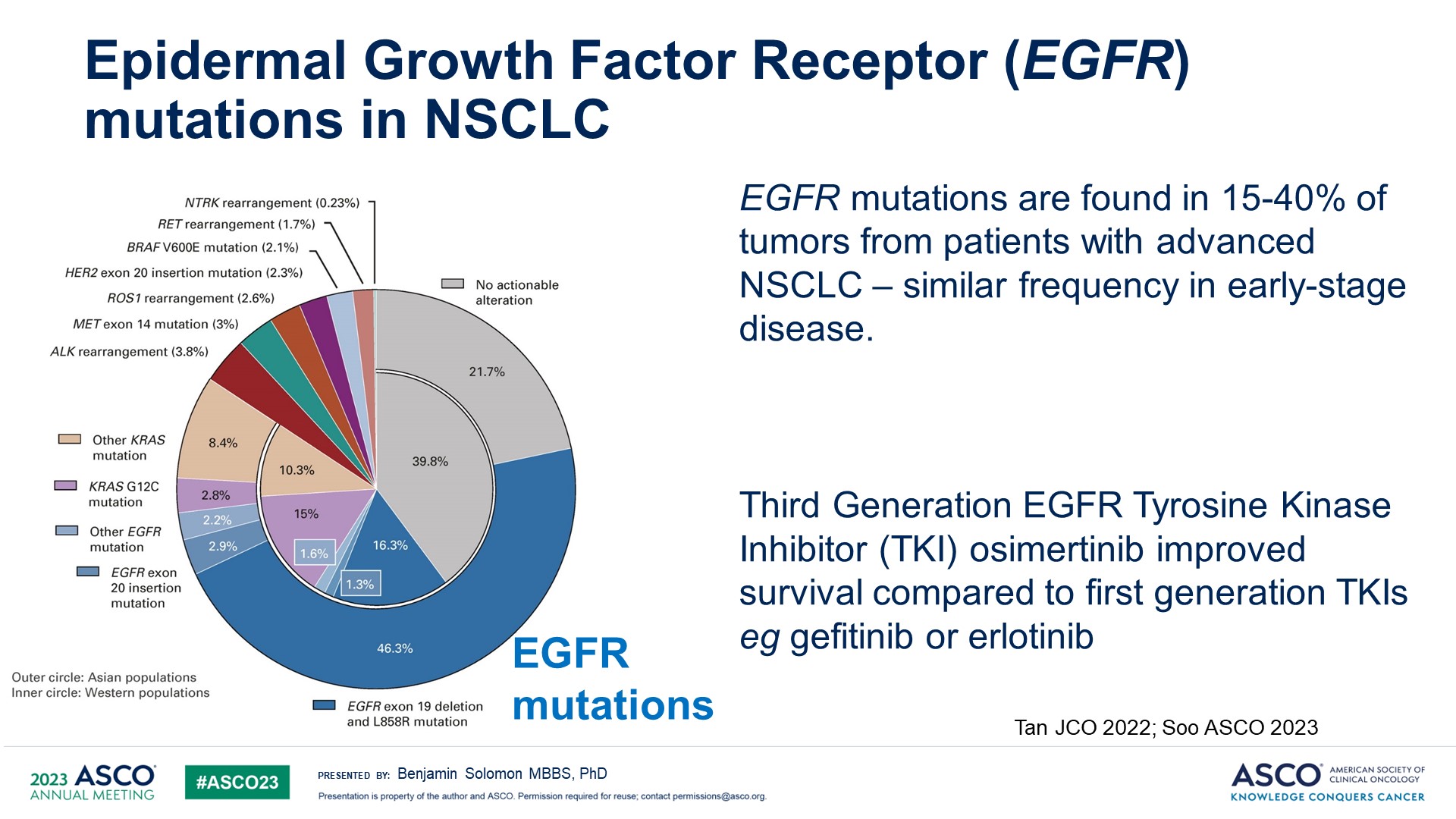 FLAURA: Progression-free and Overall Survival
PFS
Updated OS
1.0
0.8
1.0
0.6
0.8
0.6
0.4
Probability of PFS
Probability of OS
0.4
0.2
HR: 0.46 
(95% CI: 0.37-0.57; P <.001)
HR: 0.80 
(95.05% CI: 0.64-1.00; P = 0.046)
0.2
0
0
0
3
6
9
12
15
18
21
24
27
30
33
36
39
42
45
48
51
54
24
0
3
6
9
18
21
27
12
15
Mo
Mo
Soria. NEJM. 2018;378:113. Ramalingam. NEJM. 2020;282:41.
[Speaker Notes: OS, overall survival; PFS, progression-free survival.]
FLAURA2 Phase III—osimertinib +/- chemotherapy
Pts with untreated locally  advanced / metastatic EGFRm NSCLC
Osimertinib 80 mg (QD) + pemetrexed 500 mg/m2 + carboplatin AUC5  or cisplatin 75 mg/m2 (Q3W for 4 cycles), followed by maintenance  osimertinib 80 mg (QD) + pemetrexed (Q3W)*
n=279
Key inclusion criteria:
Aged ≥18 years (Japan: ≥20 years)
Pathologically confirmed non-squamous NSCLC
Ex19del / L858R (local / central test)
WHO PS 0 / 1
No prior systemic therapy for advanced NSCLC
Primary endpoint:
PFS by investigator assessment  per RECIST 1.1†‡
Key secondary endpoints:
OS, ORR, DoR, DCR, HRQoL,  safety (AEs by CTCAE v5), PFS2†
Randomisation 1:1 (N=557)
Osimertinib 80 mg (QD)
n=278
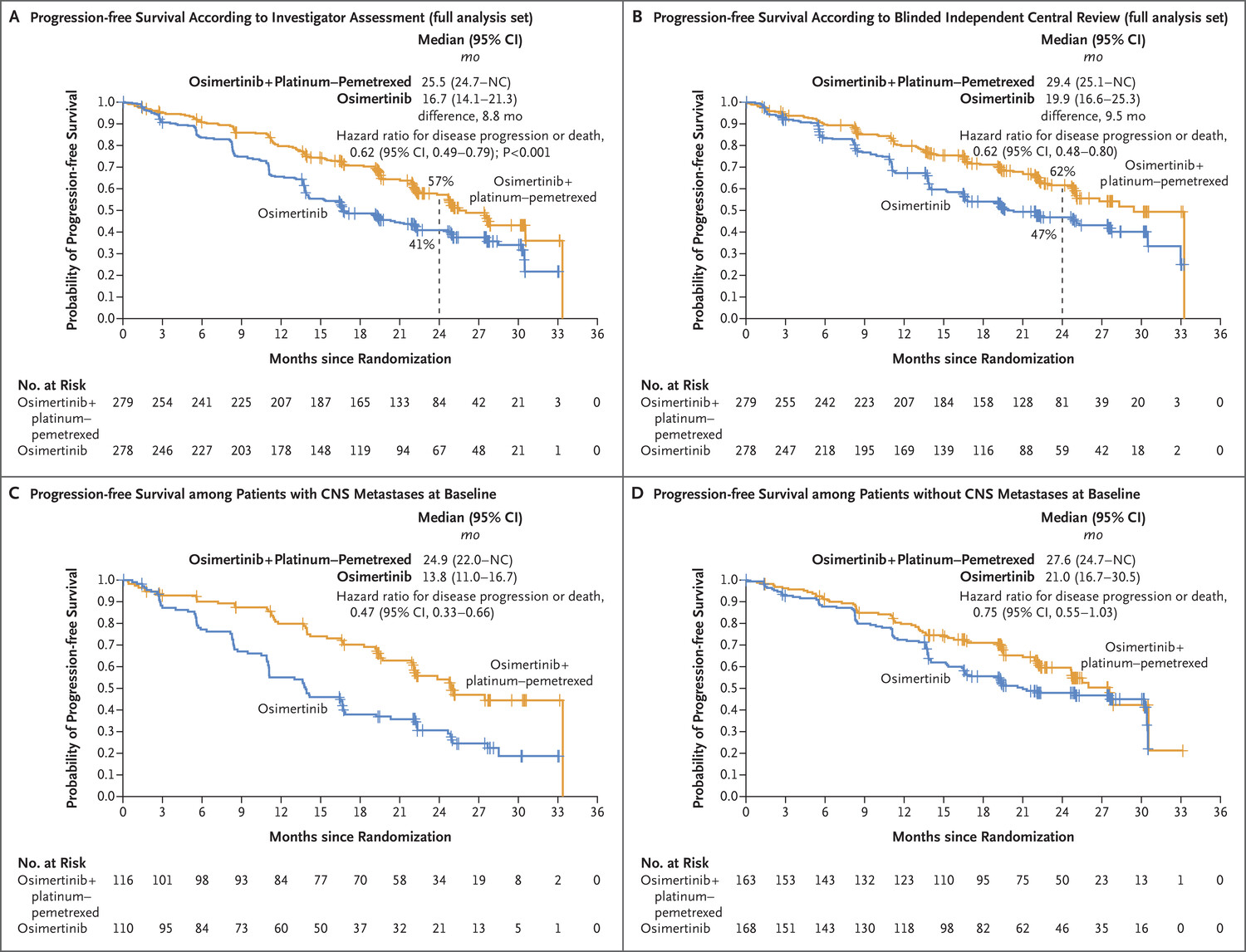 Planchard et al. ESMO Open 2021;6:100271; Jänne PA et al. WCLC 2023; Planchard D et al. N Engl J Med 2023;389(21):1935-48.
FLAURA2—PFS with CNS metastases
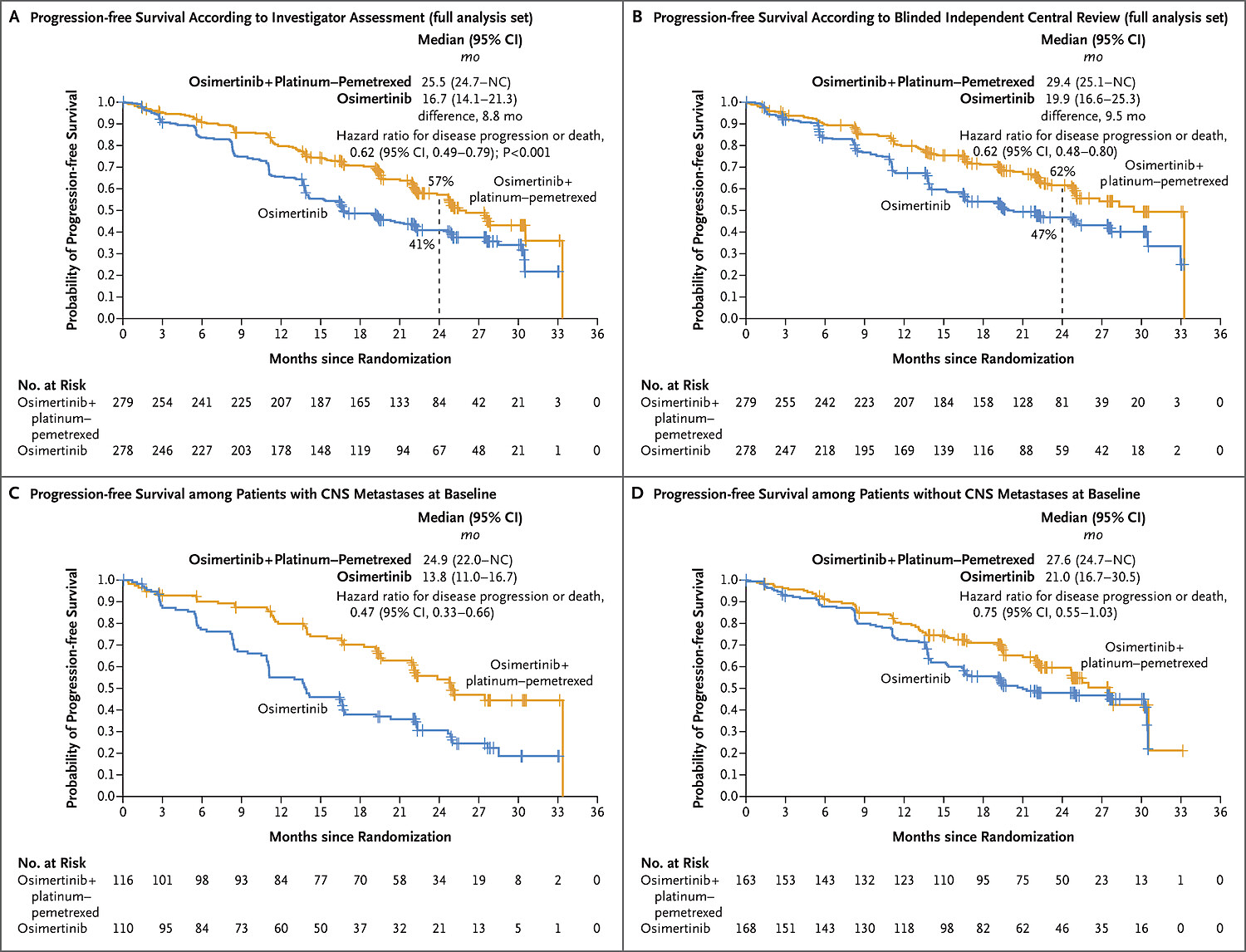 Jänne PA et al. WCLC 2023. Planchard D et al. N Engl J Med 2023;389(21):1935-48.
FLAURA2—Common adverse events (≥15% of patients)*
19
4
ILD (grouped term) was reported in 9 patients (3%) in the osimertinib plus platinum-pemetrexed arm and 10 patients (4%) in the osimertinib monotherapy arm (all grades)†
1
3
Patients with adverse events, %
Grade 4
Of most common AEs (occurring in ≥15% of patients in either arm), all Grade 4 AEs in the osimertinib plus platinum-pemetrexed arm were hematological toxicities, known to be associated with chemotherapy; there were no common Grade 4 AEs in the monotherapy arm
Data cut-off: 03 April 2023 *In commonly reported AEs, defined as occurring in >15% of patients in either treatment arm, by MedDRA preferred terms (unless stated as a grouped term of the same medical concepts); †Grouped term: anemia / hemoglobin decreased, thrombocytopenia / platelet count decreased, neutropenia / neutrophil count decreased, and interstitial lung disease / pneumonitis / organizing pneumonitis (by preferred terms); ‡Of common AEs (≥15% of patients), one Grade 5 AE of COVID-19 was reported in the osimertinib plus platinum-pemetrexed arm. AE, adverse event; ALT, alanine aminotransferase; AST, aspartate aminotransferase; COVID, coronavirus disease; ILD, interstitial lung disease; MedDRA, Medical Dictionary for Regulatory Activities; WBC, white blood cell
Grade 1 / 2
Grade 3
Grade 1 / 2
Grade 3
Jänne PA et al. WCLC 2023. Planchard D et al. N Engl J Med 2023;389(21):1935-48.
FLAURA2—Lower Risk of CNS Progression
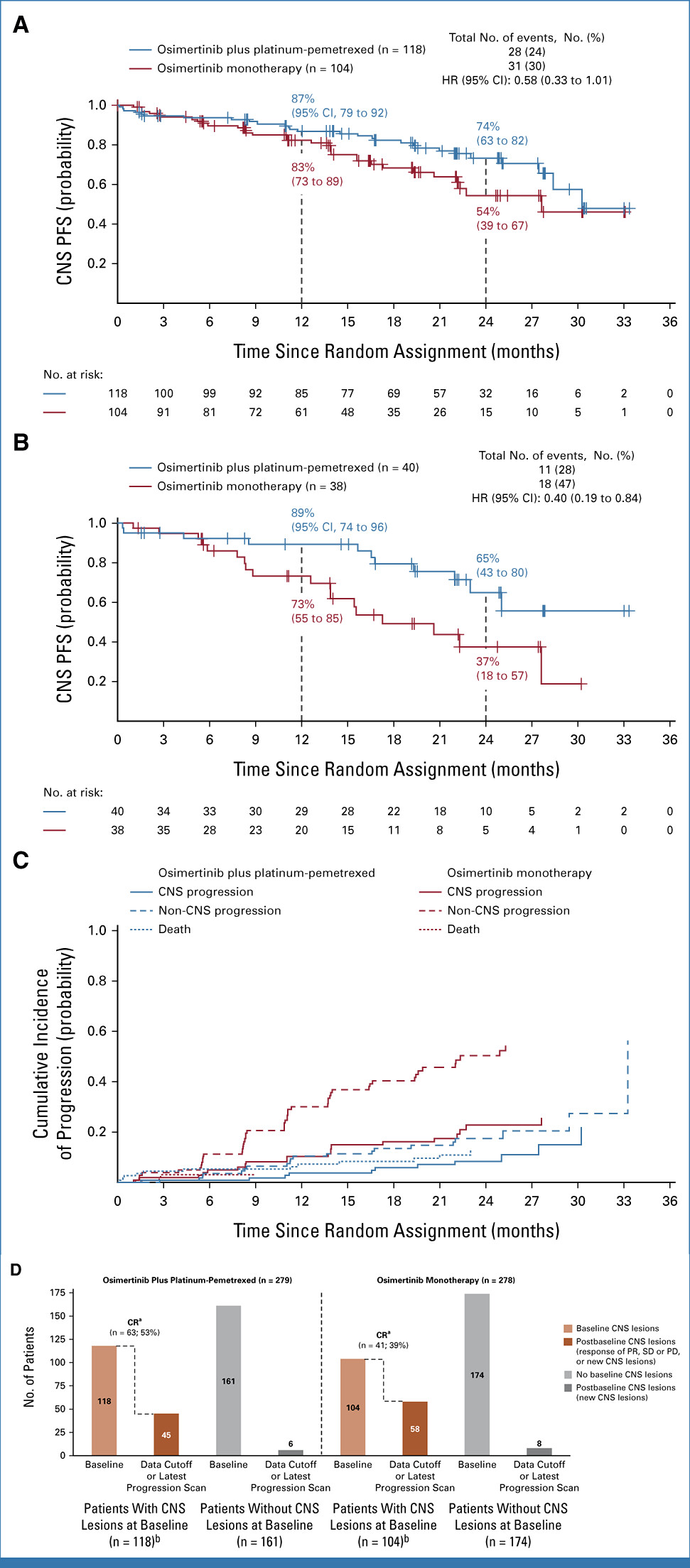 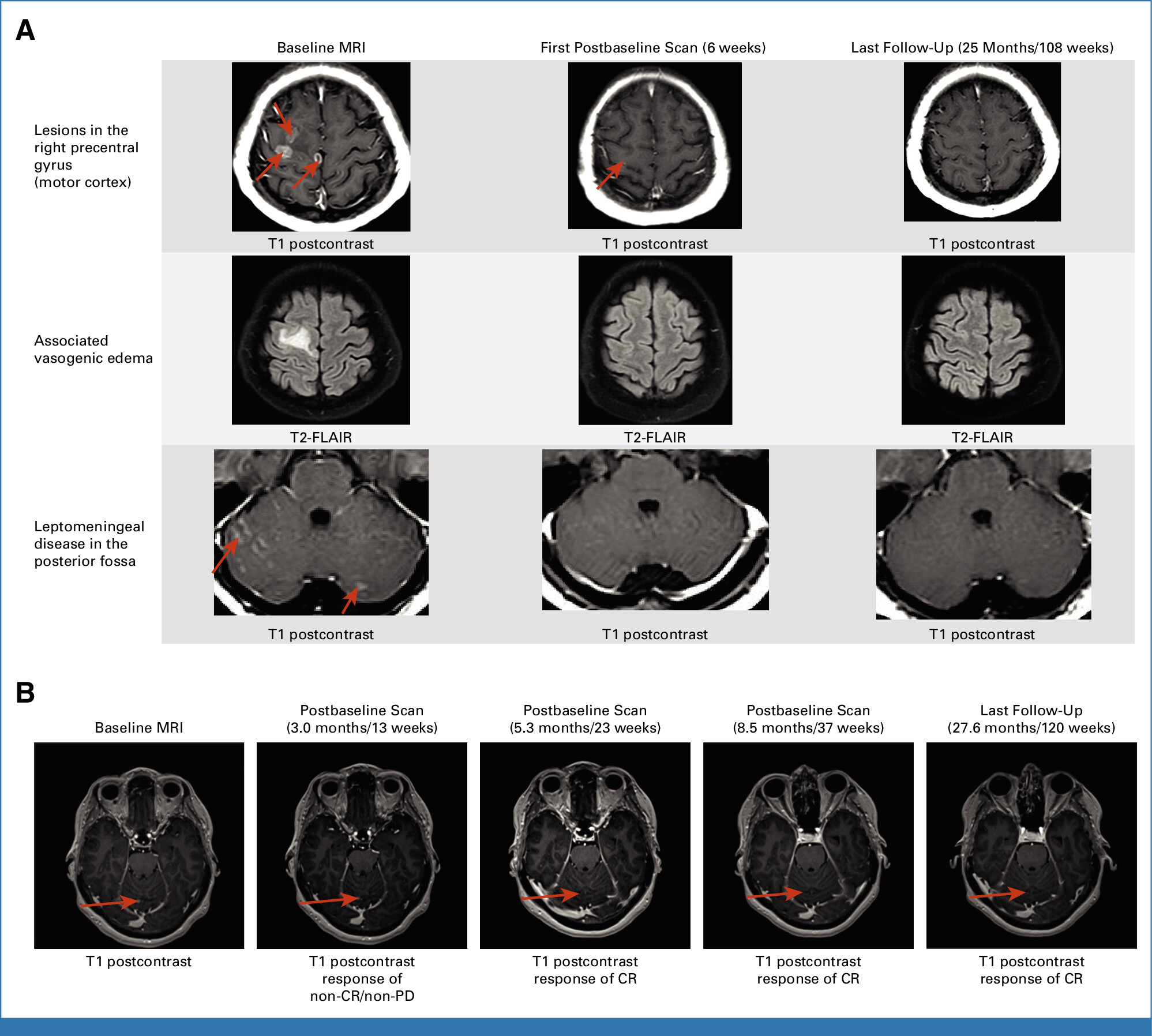 The estimated  probability of  observing CNS progression at 24 months was 9% (95% CI 4, 16) with osimertinib and the addition of CTx vs  23% (95% CI 14, 33) with osimertinib monotherapy
Planchard D et al. ESMO 2023; Jänne PA et al. J Clin Oncol 2024;42(7):808-20.
MARIPOSA—Phase 3 Study Design
Serial brain MRIs were required for all patientsa
Key Eligibility Criteria
Locally advanced or  metastatic NSCLC
Treatment-naïve for  advanced disease
Documented EGFR	
Ex19del or L858R
ECOG PS 0 or 1
Primary endpoint of progression-free  survival (PFS)b by BICR per RECIST v1.1:
Amivantamab + lazertinib vs osimertinib
Amivantamab + Lazertinib
(n=429; open-label)
2:2:1 Randomization (N=1074)
Secondary endpoints of
amivantamab + lazertinib vs osimertinib:
Overall survival (OS)b
Objective response rate (ORR)
Duration of response (DoR)
PFS after first subsequent therapy (PFS2)
Symptomatic PFSc
Intracranial PFSc
Safety
Osimertinib
(n=429; blinded)
Stratification Factors
EGFR mutation type  (Ex19del or L858R)
Lazertinib
(n=216; blinded)
Asian race (yes or no)
History of brain  metastasesa (yes or no)
Dosing (in 28-day cycles)
Amivantamab: 1050 mg (1400 mg if ≥80 kg) weekly for the first 4 weeks, then every 2 weeks
Lazertinib: 240 mg daily
Osimertinib: 80 mg daily
Lazertinib monotherapy arm was included  to assess the contribution of components
Cho BC et al ESMO 2023
MARIPOSA—Progression-free survival
Amivantamab + lazertinib reduced the risk of progression or death by 30% and improved median PFS by 7.1 months

100
Patients who are progression-free (%)
Median PFS  (95% CI)
Median follow-up: 22.0 months
73%
80
23.7 mo (19.1–27.7)
16.6 mo (14.8–18.5)
Amivantamab + Lazertinib
Osimertinib
HR, 0.70 (95% CI, 0.58–0.85); P<0.001
60
65%
48%
Amivantamab + Lazertinib
40
Osimertinib
34%
20


0
0
3
6
9
12
15
18
21
24
27
30
33
aAt time of the prespecified final PFS analysis, there were a total of 444 PFS events in the amivantamab + lazertinib and osimertinib arms combined.
BICR, blinded independent central review; CI, confidence interval; HR, hazard ratio; mo, months; PFS, progression-free survival.
Cho BC et al ESMO 2023
MARIPOSA—PFS Benefit With or Without Brain Metastases
100
100
Patients who are progression-free (%)
Patients who are progression-free (%)
80
80
Amivantamab
+ Lazertinib
60
60
Amivantamab
+ Lazertinib
40
40
Osimertinib
20
20
Osimertinib
0
0
9	12	15	18	21	24	27	30	33
Months
9	12	15	18	21	24	27	30	33
Months
0
3
6
0
3
6
No. at risk
Amivantamab + Lazertinib  178
Osimertinib 172
No. at risk
Amivantamab + Lazertinib   251
Osimertinib  257
3
1
0
0
5
9
0
0
162	146	134	115
164	146	126	95
92
64
71
47
34
21
24
11
12
6
229	211	198	176	152	123
240	212	199	171	141	113
72
69
36
37
21
22
BICR, blinded independent central review; CI, confidence interval; HR, hazard ratio; mo, months; NE, not estimable; PFS, progression-free survival.
Cho BC et al ESMO 2023
MARIPOSA—Safety Profile
Most common TEAEs (≥20%)  by preferred term, n (%)
Safety profile of amivantamab +
Related to EGFR  inhibition
Paronychia
Rash  Diarrhea
Dermatitis acneiform
Stomatitis  Pruritus
11%
57%
28%	0.5%
lazertinib was consistent with prior  reports, mostly grades 1-2
30%	1%
15%
46%
2%	27%
44%	1%
EGFR- and MET-related AEs were
8%
21%
13%
1%	28%
21% 0.2%
higher for amivantamab + lazertinib
0.5% 23%
17% 0.2%
except diarrhea, which was higher
Hypoalbuminemia
Peripheral edema
for osimertinib
Incidence of grade 4-5 AEs was
Related to MET  inhibition
5%
43%
6%
2%	34%
6%
IRR
ALT increased  Constipation
6%
57%
Other
low and comparable between arms
Rates of ILD/pneumonitis remained  low, at ~3% for both arms
5%
31%
11% 2%
29%
13%
Amivantamab + Lazertinib: grade 1-2
Amivantamab + Lazertinib: grade ≥3
Nausea
Hypocalcemia
1%	20%
13% 0.2%
2%	19%
8%
Osimertinib: grade 1-2
AE, adverse event; ALT, alanine aminotransferase; AST, aspartate aminotransferase; EGFR, epidermal growth factor receptor; ILD, interstitial lung disease (includes pneumonitis);
IRR, infusion-related reaction; TEAE, treatment-emergent AE.
Cho BC et al ESMO 2023
Considering options for frontline treatment of advanced EGFR+ NSCLC
MARIPOSA
FLAURA
FLAURA2
osimertinib + chemotherapy
osimertinib monotherapy
amivantamab + lazertinib
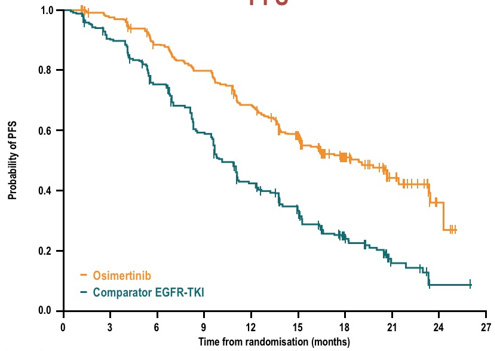 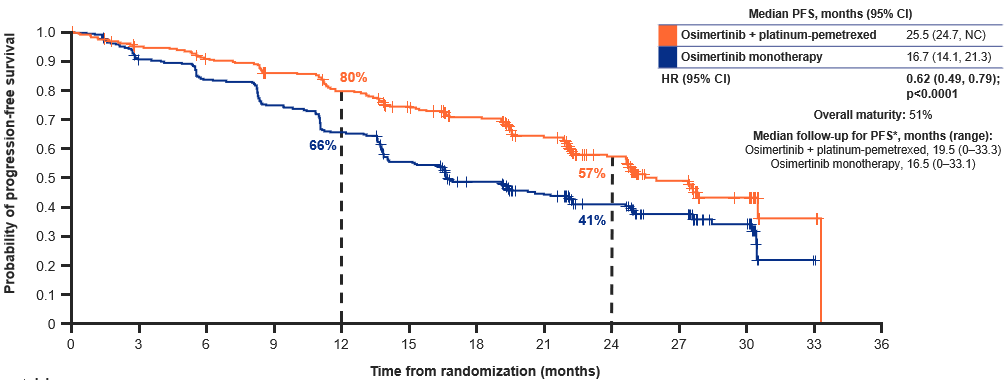 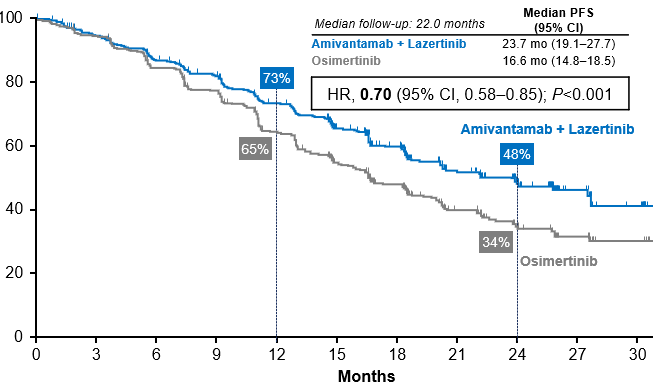 Progression-free survival
Osimertinib     18.9 mo
1st gen TKI     10.2  mo
Progression-free survival
Osi+chemo     25.5 mo
Osimertinib     16.7 mo
Progression-free survival
Ami+Laz     23.7 mo
Osimertinib     16.6 mo
Multiple options for front line, improvement in PFS without detriment in OS
Increased cost and toxicity compared to osimertinib alone
Selection of patients will be important (brain mets, disease burden, ctDNA…)
MARIPOSA-2—Phase 3 Study Design
Serial brain MRIs were required for all patientsa
Dual primary endpoint of PFSc by BICR per RECIST v1.1:
Amivantamab-Lazertinib-Chemotherapy vs Chemotherapy
Amivantamab-Chemotherapy vs Chemotherapy
Secondary endpoints: 
Objective response rate (ORR)c
Duration of response (DoR)
Overall survival (OS)c
Intracranial PFS
Time to subsequent therapyd
PFS after first subsequent therapy (PFS2)d
Symptomatic PFSd
Safety
Key Eligibility Criteria
Locally advanced or metastatic NSCLC
Documented EGFR Ex19del or L858R
Progressed on or after osimertinib monotherapy (as most recent line)
ECOG PS 0 or 1
Stable brain metastases were allowed; radiation/definitive therapy was not required (untreated)
Stratification Factors
Osimertinib line of therapy (1st vs 2nd)
Asian race (yes or no)
History of brain metastases (yes or no)
2:2:1 Randomization (N=657)
Amivantamab-Lazertinib-Chemotherapy 
(n=263)
Chemotherapy
(n=263)
Amivantamab-Chemotherapy 
(n=131)
Dosing (in 21-day cycles)
Amivantamab: 1400 mg (1750 mg if ≥80 kg) for the first 4 weeks, then 1750 mg (2100 mg if ≥80 kg) every 3 weeks starting at Cycle 3 (week 7)
Lazertinib: 240 mg daily starting after completion of carboplatinb
Chemotherapy administered at the beginning of every cycle:
Carboplatin: AUC5 for the first 4 cycles
Pemetrexed: 500 mg/m2 until disease progression
Passaro A et al. ESMO 2023. Passaro A et al. Ann Oncol 2024;35(1):77-90.
MARIPOSA-2—Progression-free Survival
At a median follow-up of 8.7 months, amivantamab-chemotherapy and amivantamab-lazertinib-chemotherapy reduced the risk of progression or death by 52% and 56%, respectively
59%
51%
37%
Amivantamab-Lazertinib-Chemotherapy
22%
30%
Amivantamab-Chemotherapy
13%
Chemotherapy
No. at risk
Amivantamab-Chemotherapy
Amivantamab-Lazertinib-Chemotherapy
Chemotherapy
131
263
263
99
194
135
49
104
49
27
52
17
7
21
6
0
4
0
0
0
0
Consistent PFS benefit by investigator: HR, 0.41 (8.2 vs 4.2 mo; P<0.001b) & HR, 0.38 (8.3 vs 4.2 mo; P<0.001b)

aAmivantamab-lazertinib-chemotherapy arm includes all patients regardless of the dosing regimen received. bNominal P-value; endpoint not part of hierarchical hypothesis testing. 
BICR, blinded independent central review; CI, confidence interval; HR, hazard ratio; PFS, progression-free survival.
Passaro A et al. ESMO 2023. Passaro A et al. Ann Oncol 2024;35(1):77-90.
MARIPOSA-2—Intracranial PFS
Amivantamab-chemotherapy and amivantamab-lazertinib-chemotherapy reduced the risk of intracranial progression or death by 45% and 42%, respectively
79%
78%
54%
66%
Amivantamab-Chemotherapy
50%
Amivantamab-Lazertinib-Chemotherapy
Chemotherapy
34%
No. at risk
Amivantamab-Chemotherapy
Amivantamab-Lazertinib-Chemotherapy
Chemotherapy
131
263
263
103
211
167
72
135
89
40
74
37
11
32
13
0
6
1
0
0
0
aAmivantamab-lazertinib-chemotherapy arm includes all patients regardless of the dosing regimen received. bNominal P-value; endpoint not part of hierarchical hypothesis testing.
BICR, blinded independent central review; CI, confidence interval; HR, hazard ratio; icPFS, intracranial progression-free survival.
Passaro A et al. ESMO 2023. Passaro A et al. Ann Oncol 2024;35(1):77-90.
MARIPOSA-2—Safety Profile
Amivantamab-containing arms had higher rates of EGFR- and MET-related AEs
Neutropenia and thrombocytopenia:
Mostly occurred during cycle 1
Low rates of febrile neutropenia (2%, 2%, and 8%)
Low rates of grade 3-4 bleedingd (0%, 1%, and 3%)
VTE highest in amivantamab-lazertinib-chemotherapy arm
No grade 5 events 
Rates of discontinuation due to VTE were low (0%, 1%, and 0.4%)
Incidence of ILD was low in all arms (<3%)
aAmivantamab-lazertinib-chemotherapy arm includes all patients regardless of the dosing regimen received. bGrouping includes the following preferred terms: rash, dermatitis acneiform, rash maculo-papular, erythema, acne, rash pruritic, rash erythematous, rash macular, drug eruption, folliculitis, dermatitis, skin lesion, rash pustular, papule, rash follicular, exfoliative rash, pustule, rash papular, skin exfoliation. cGrouping includes the following preferred terms: pulmonary embolism, deep vein thrombosis, embolism, renal vein thrombosis, venous thrombosis limb, venous thrombosis, embolism venous, jugular vein thrombosis, superficial vein thrombosis, thrombophlebitis, thrombosis. dIdentified by the standardized MedDRA query for “Haemorrhage Terms (Excl Laboratory Terms)”.
AE, adverse event; AESI, AE of special interest; EGFR, epidermal growth factor receptor; ILD, interstitial lung disease (includes pneumonitis); TEAE, treatment-emergent AE; VTE, venous thromboembolism.
Passaro A et al. ESMO 2023. Passaro A et al. Ann Oncol 2024;35(1):77-90.
HERTHENA-Lung01—Patritumab deruxtecan in EGFR mutant NSCLC
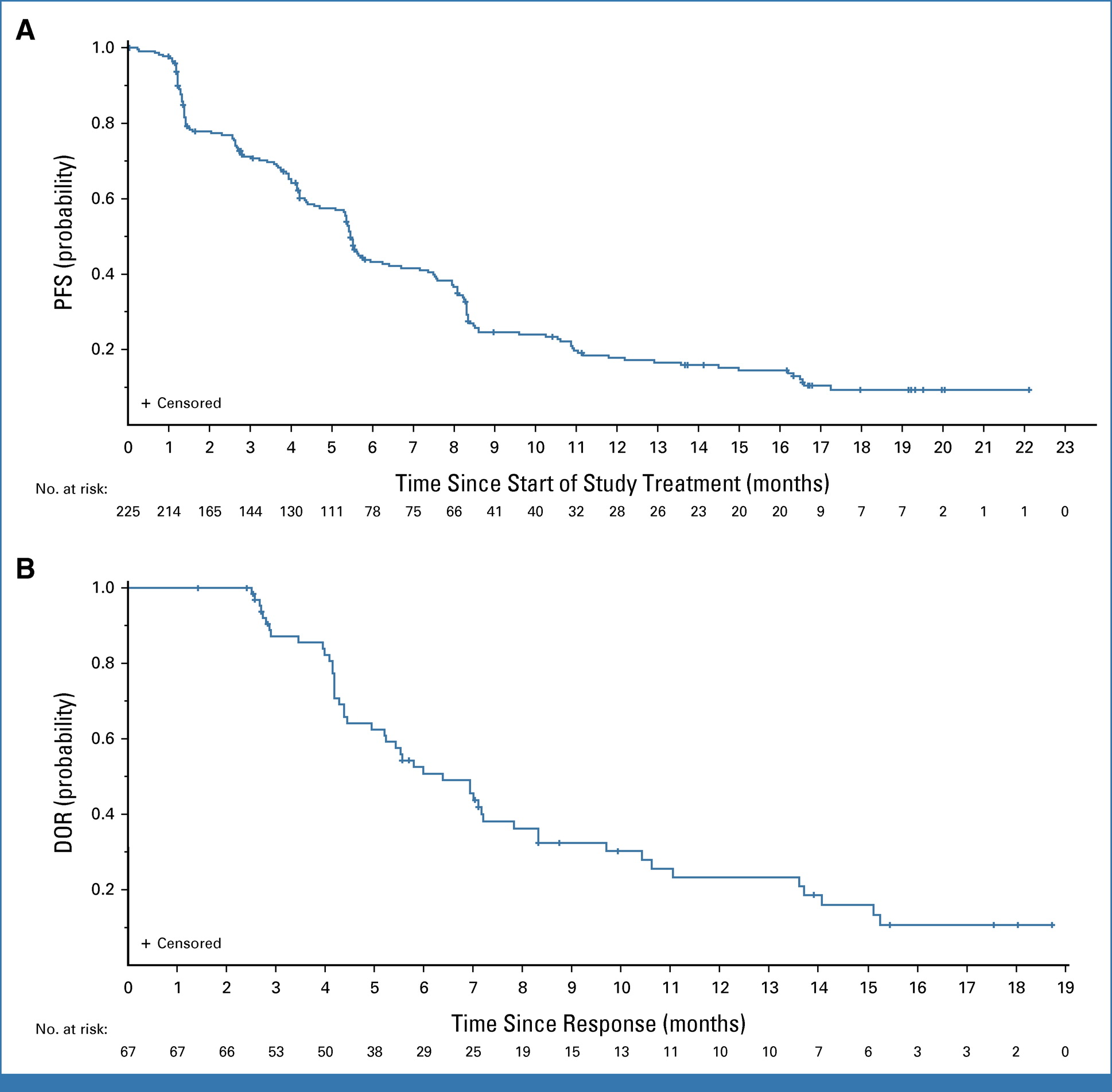 Median PFS: 5.5 mo (5.1-5.9)
ORR: 29.8% (23.9-36.2)
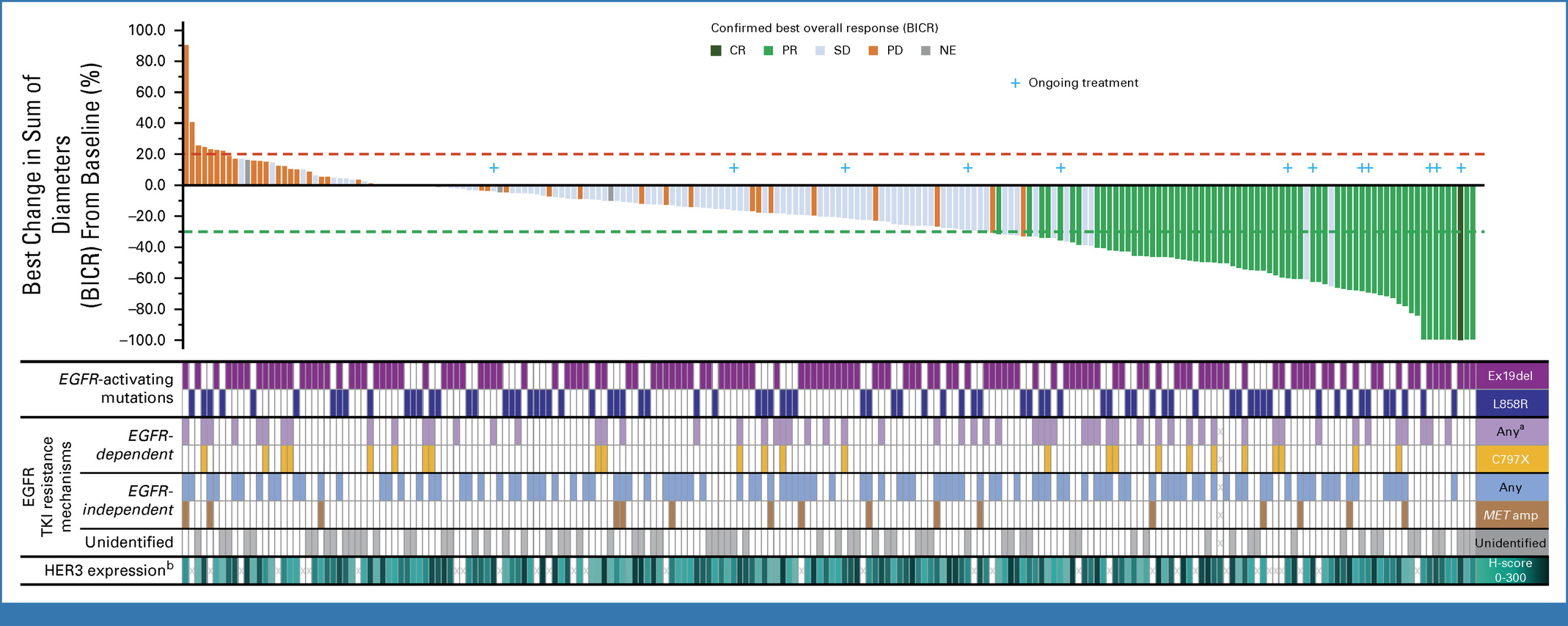 Median DOR: 6.4 mo (4.9-7.8)
Yu HA et al. J Clin Oncol 2023 415363-5375.
HERTHENA-Lung01—Cumulative Incidence of CNS progression
With History of Brain Metastasis (n=115)	With No History of Brain Metastasis (n=110)
1.0
1.0
0.9
0.9
0.8
0.8
Cumulative Incidence
Cumulative Incidence
0.7
0.7
0.6
0.6
0.5
0.5
CNS
Non-CNS
Death
CNS
Non-CNS
Death
0.4
0.4
0.3
0.3
0.2
0.2
0.1
0.1
0.0
0.0
0
3
6
9
12
15
18
21
0
3
6
9
12
Months
19
15
18
21
24
Months
No. of patients
at risk 115	69	31	16
No. of patients
at risk 110
9
5
1
0
6
1
0
75
47
25
15
CIR, cumulative incidence rate; CNS, central nervous system.
Yu HA et al. J Clin Oncol 2023 415363-5375. Johnson ML et al. ESMO 2023;Abstract 1319MO.
HERTHENA-Lung01—CNS outcomes
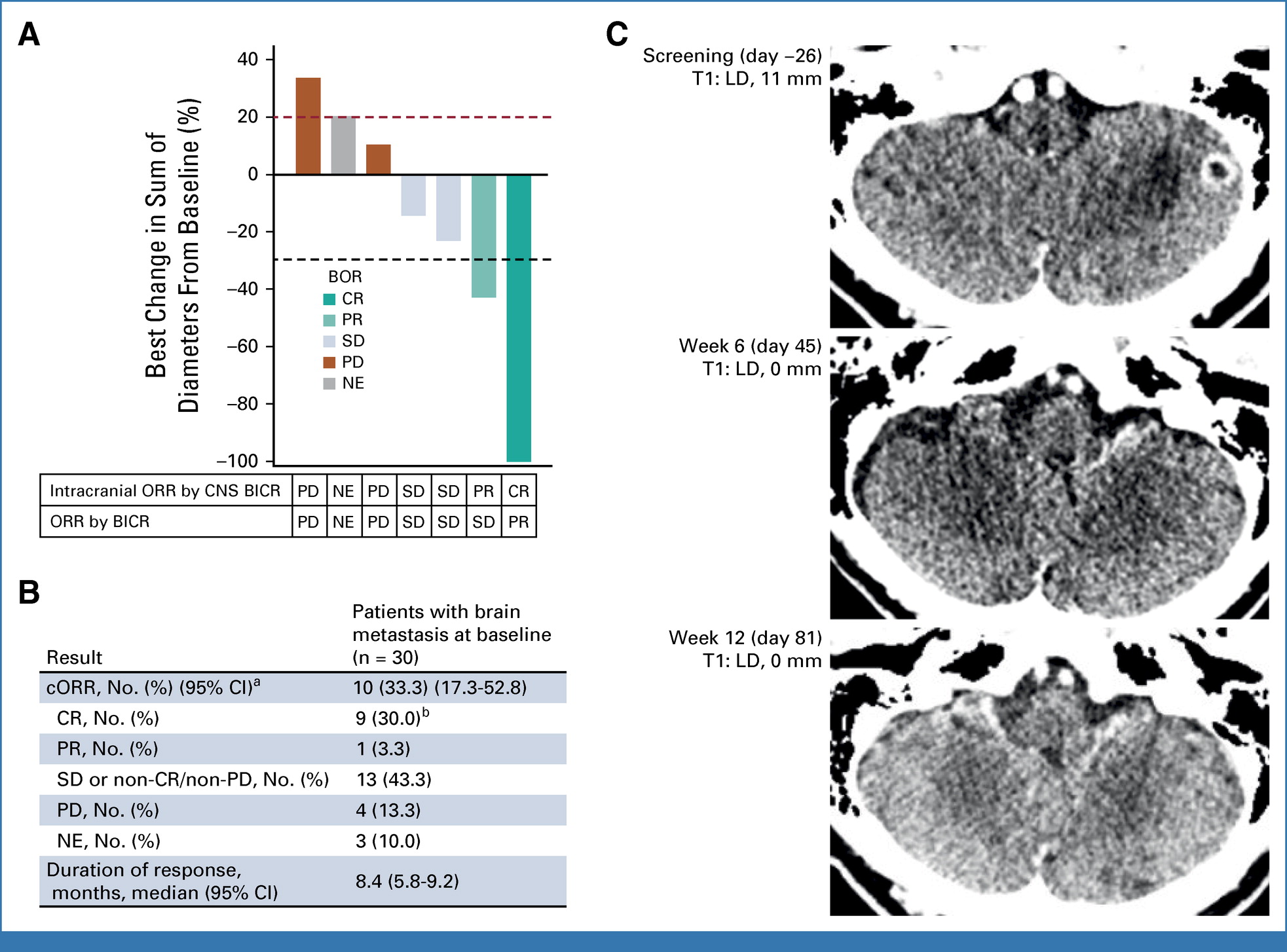 Yu HA et al. J Clin Oncol 2023 415363-5375. Johnson ML et al. ESMO 2023;Abstract 1319MO.
TROPION-Lung01—PFS by Histology
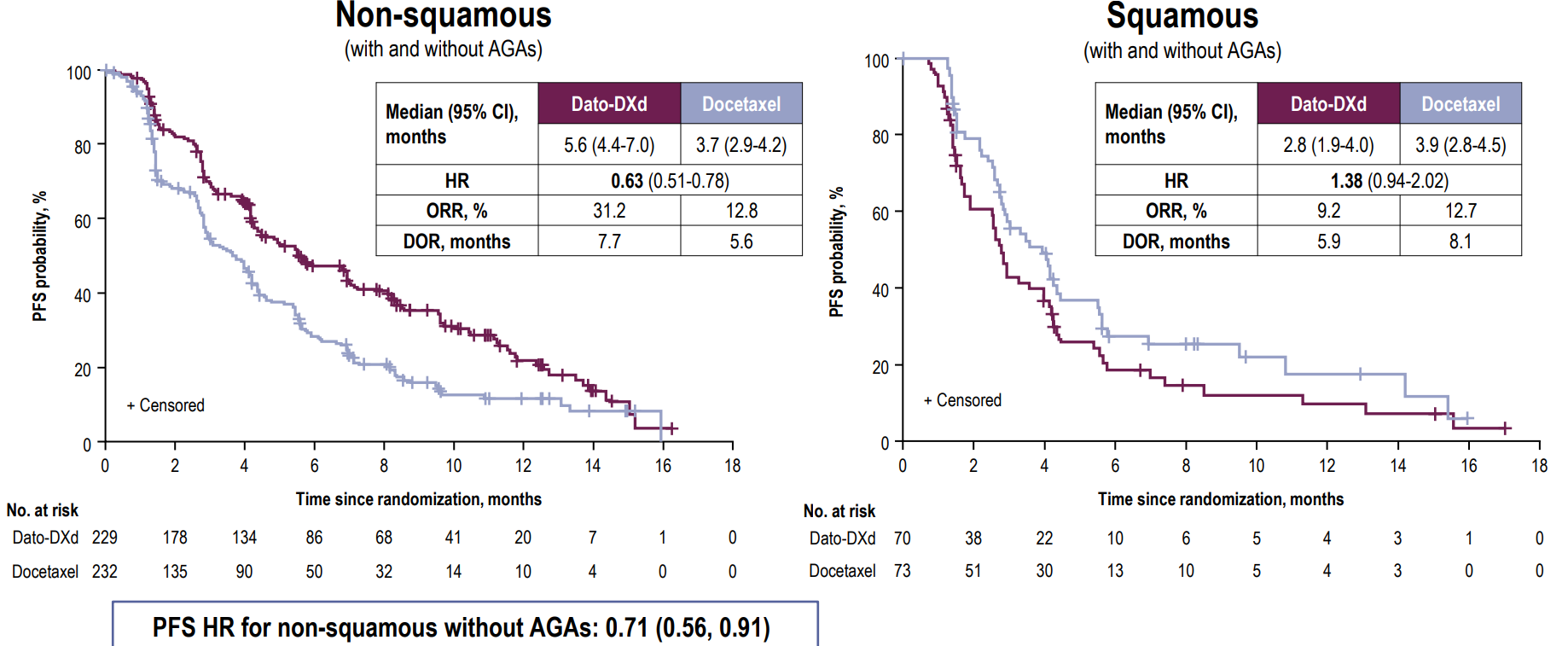 Lisberg A et al. ESMO 2023
TROPION-Lung05—Datopotamab deruxtecan  (Dato-DXd) in NSCLC with actionable genomic alterations
Relative Frequency of Genomic Alterationsb-d
Screening
ALK
rearrangement  25%
Endpointsa
Key inclusion criteria
Stage IIIB, IIIC, or IV NSCLC
Presence of ≥1 actionable genomic alteration (EGFR, ALK, ROS1,  NTRK, BRAF, MET exon 14 skipping, or RET)
ECOG PS of 0 or 1
≥1 line of targeted therapy
1 or 2 prior cytotoxic agent–containing therapies including platinum-  based therapy in the metastatic setting
Radiographic disease progression after targeted therapy
EGFR
mutatione
57%
Primary: ORR by BICR
Secondary:
By BICR and investigator: DOR,  DCR, CBR, PFS, TTR
By investigator: ORR
OS, safety, PK, immunogenicity
Treatment
ROS1 rearrangement  7%
RET rearrangement  6%
MET exon 14 skipping
Dato-DXd  6 mg/kg  Q3W
4%
BRAF mutation  3%
Paz-Ares L et al. ESMO 2023;Abstract 1314MO.
TROPION-Lung05—Efficacy Summary
Best Percent Change From Baseline in Sum of Diameters of Target Lesions
100
80
60
40
20
0
-20
-40
-60
-80
-100
No. of prior systemic lines for  advanced or metastatic disease
1/2	≥3
Best percent change
+
+
+
++ +
+
+ + + +
+
+ ++ +
+: Ongoing participant
Patient
++ +
Percent Change From Baseline in Sum of Diameters of Target Lesions in
Patients With Confirmed CR/PRc
0 	Confirmed BOR	
CR	PR
-25
Percent change
BOR: In the overall population (N=137), 4 patients (3%)  achieved a CR and 45 (33%) achieved a PR
EGFR subset: Among patients with sensitizing or T790M  mutations (N=68), the ORR was 49.1% in those previously  treated with osimertinib
-50
-75
-100
-125
0	1	2	3	4	5	6	7	8	9	10	11	12      13      14	15	16	17      18	19 20
Months
BICR, blinded independent central review; BOR, best overall response; CR, complete response; DCR, disease control rate; DOR, duration of response; ORR, objective response rate; PFS, progression-free survival; PR,  partial response.
aThe 2-sided 95% CIs are based on the Clopper-Pearson exact binomial method. bMedian PFS and PFS probabilities are based on the Kaplan-Meier method. cPer BICR.
Paz-Ares L et al. ESMO 2023;Abstract 1314MO.
TROPION-Lung05—Safety Summary
137 patients (100%) experienced TEAEs (grade ≥3, 47%)
129 (94%) experienced treatment-related TEAEs (grade ≥3, 29%)
34 (25%) experienced serious AEs (grade ≥3, 5%)
30 (22%), 13 (10%), and 2 (2%) patients experienced TEAEs  associated with dose reduction, dose withdrawal, and death,c  respectively
AESI Incidence by Graded
TEAEs Occurring in ≥15% of Patients;  All Grades (N=137)a
Nausea  Stomatitis  Alopecia  Constipation
35	23
29	20
36	16b
2
10
23
9
Grade 1
Grade 2  Grade ≥3
0	20	40	60
Patients, %
AE, adverse event; AESI, adverse event of special interest; CTCAE, Common Terminology Criteria for Adverse Events; ILD, interstitial lung disease; IRR, infusion-related reaction; TEAE, treatment-emergent adverse event.
aDue to rounding, summed rates may not reflect total percentage of TEAEs. bIncludes an event reported as grade 3 incorrectly per CTCAE grades. cTwo deaths were associated with disease progression, unrelated to study drug by investigator. dAESIs
listed in this slide include all preferred terms defined by the medical concept. eDry eye was the most commonly reported ocular surface toxicity (n=15 [11%]). fPatients with grade 3 ocular surface toxicity had corneal disorder, cornea verticillata, and  punctate keratitis. gOne case of ILD was reported as a grade 3 event by investigator, and the patient died due to disease progression per investigator. The same event was adjudicated as a grade 5 event.
Paz-Ares L et al. ESMO 2023;Abstract 1314MO.
Options for subsequent treatment of advanced EGFR+ NSCLC
Emerging options to treat osimertinib resistance
Chemotherapy with amivantamab improves PFS over chemotherapy with less toxicity than chemotherapy with amivantamab and lazertinib with CNS benefit
Patritumab deruxtecan demonstrates responses with ~5.5 mo PFS in heavily pretreated patients with 30% CR in the brain
Datopotamab deruxtecan shows early efficacy in patients with actionable genomic alterations with ORR in EGFR mutant NSCLC ~43%
Toxicities differ across therapies and should be considered 
Consideration for potential sequencing of therapies with differing MOA
PAPILLON—Phase 3 Study Design
Key Eligibility Criteria
Amivantamab-Chemotherapy
(n=153)
1:1 Randomization (N=308)
Primary endpoint: Progression-free survival  (PFS) by BICR according to RECIST v1.1c
Treatment-naïve,a  locally advanced or  metastatic NSCLC
Documented  EGFR Exon 20  insertion mutations
ECOG PS 0 or 1
Secondary endpoints:
Objective response rate (ORR)c
Duration of response (DoR)
Overall survival (OS)c
PFS after first subsequent therapy (PFS2)
Symptomatic PFSd
Time to subsequent therapyd
Safety
Chemotherapy
(n=155)
Dosing (in 21-day cycles)
Amivantamab: 1400 mg (1750 mg if ≥80 kg) for the first 4 weeks, then  1750 mg (2100 mg if ≥80 kg) every 3 weeks starting at week 7 (first day  of cycle 3)
Chemotherapy on the first day of each cycle:
Carboplatin: AUC5 for the first 4 cycles
Pemetrexed: 500 mg/m2 until disease progression
Stratification Factors
ECOG PS
History of brain  metastasesb
Prior EGFR TKI usea
Optional crossover to 2nd-line  amivantamab monotherapye
PAPILLON (ClinicalTrials.gov Identifier: NCT04538664) enrollment period: December 2020 to November 2022; data cut-off: 3-May-2023.
aRemoved as stratification factor since only 4 patients had prior EGFR TKI use (brief monotherapy with common EGFR TKIs was allowed if lack of response was documented).
bPatients with brain metastases were eligible if they received definitive treatment and were asymptomatic, clinically stable, and off corticosteroid treatment for ≥2 weeks prior to randomization.
cKey statistical assumption: 300 patients with 200 events needed for 90% power to detect an HR of 0.625 (estimated PFS of 8 vs 5 months). PFS, ORR, and then OS were included in hierarchical testing.
dThese secondary endpoints (time to subsequent therapy and symptomatic progression-free survival) will be presented at a future congress.
eCrossover was only allowed after BICR confirmation of disease progression; amivantamab monotherapy on Q3W dosing per main study.
AUC, area under the curve; BICR, blinded independent central review; ECOG PS, Eastern Cooperative Oncology Group performance status; EGFR, epidermal growth factor receptor; HR, hazard ratio;
Girard N et al ESMO 2023; Zhou C et al. N Engl J Med 2023;389(22):2039-51.
NSCLC, non-small cell lung cancer; Q3W, every 3 weeks; RECIST, Response Evaluation Criteria in Solid Tumors; TKI, tyrosine kinase inhibitor.
PAPILLON—Progression-free Survival
Amivantamab-chemotherapy reduced risk of progression or death by 60%

100


80


60
atients who are progression-free (%)
48%
40
31%
Amivantamab-Chemotherapy
20
13%
3%
motherapy
Consistent PFS benefit by investigator: 12.9 vs 6.9 mo (HR, 0.38; 95% CI, 0.29–0.51; P<0.0001a)
Girard N et al ESMO 2023; Zhou C et al. N Engl J Med 2023;389(22):2039-51.
PAPILLON—Interim Overall Survival
Amivantamab-chemotherapy shows trend in reducing risk of death by over 30%
100
74%
Patients who survived (%)
80
72%
Amivantamab-Chemotherapy
60
68%
54%
40
Chemotherapy
20
0
71 of 107 (66%)
patients whose  disease progressed  crossed over to  amivantamabb
0
3
6
9
12
15
18
21
24
27
No. at risk
Amivantamab-
Months
aThere were 70 deaths in the study at the time of the prespecified interim OS analysis, which represents 23% of all randomized patients and 33% of the ~210 projected deaths for the final OS analysis.  bA total of 71 patients (65 patients as part of the crossover arm plus an additional 6 patients off-protocol) received second-line amivantamab monotherapy out of 107 chemotherapy-randomized patients  with disease progression.
CI, confidence interval; HR, hazard ratio; mo, months; NE, not estimable; OS, overall survival.
Girard N et al ESMO 2023; Zhou C et al. N Engl J Med 2023;389(22):2039-51.
PAPILLON—Safety Profile
EGFR- and MET-related AEs  were increased with  amivantamab-chemotherapy,  primarily grade 1-2
Chemotherapy-associated  hematologic and GI toxicities  were comparable except for  neutropenia
Neutropenia was transient;  majority of events were not  serious, with low rates of  discontinuations
Pneumonitis was reported in  4 (3%) patients in the
amivantamab-chemotherapy arm
AE, adverse event; EGFR, epidermal growth factor receptor; GI, gastrointestinal.
Girard N et al ESMO 2023; Zhou C et al. N Engl J Med 2023;389(22):2039-51.
EGFR Exon 20 NSCLC
Amivantamab remains the targeted therapy option 
Frontline amivantamab with chemotherapy improves PFS over chemotherapy alone with trend toward improved OS
Novel drugs with an improved therapeutic window are needed 
Drugs with improved CNS activity are necessary
Moving Targeted Therapy Earlier in the Disease Course
December 18, 2020—Approval of adjuvant osimertinib
April 18, 2024—Approval of adjuvant alectinib
February 19, 2024—Press release, consolidation osimertinib improves PFS
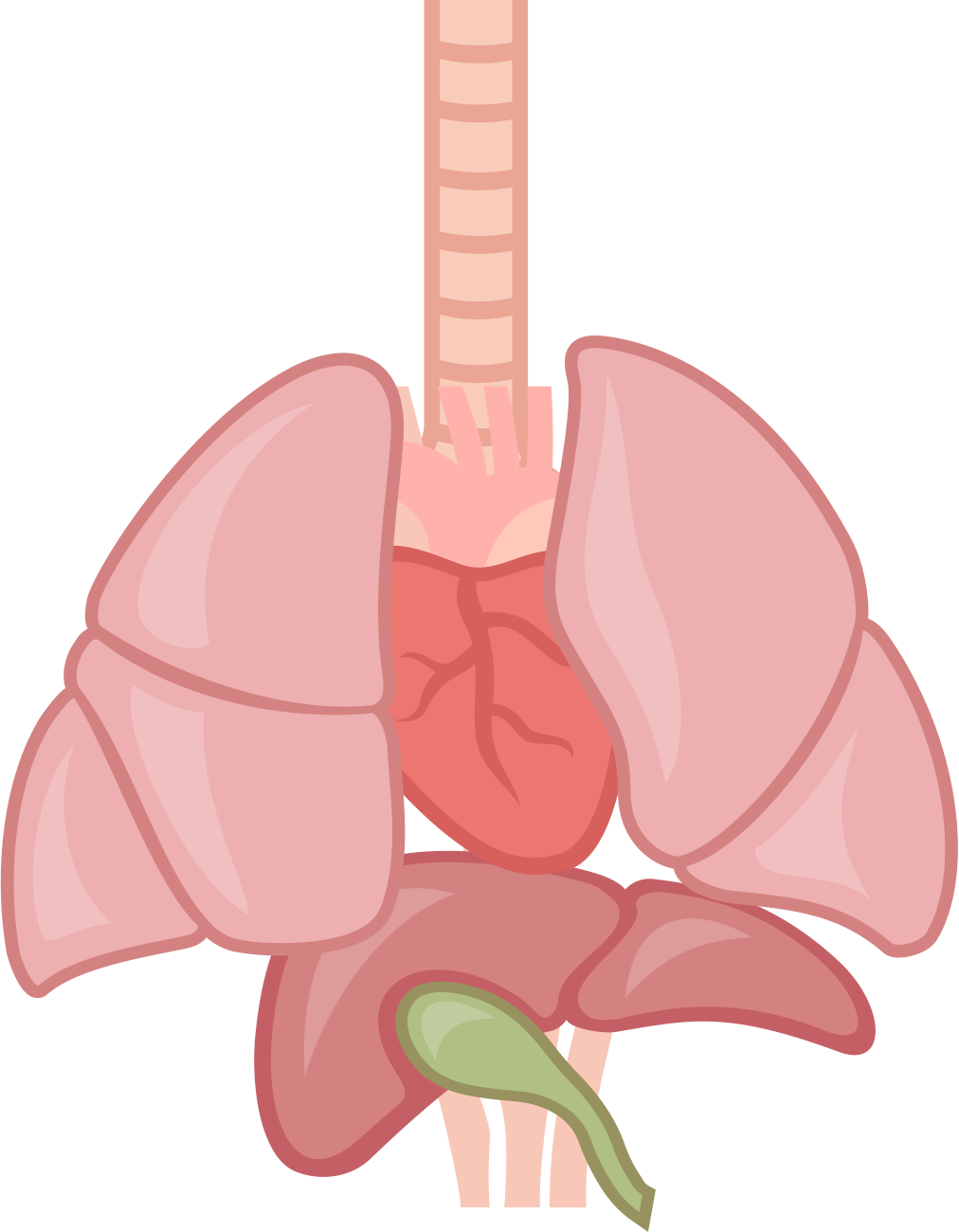 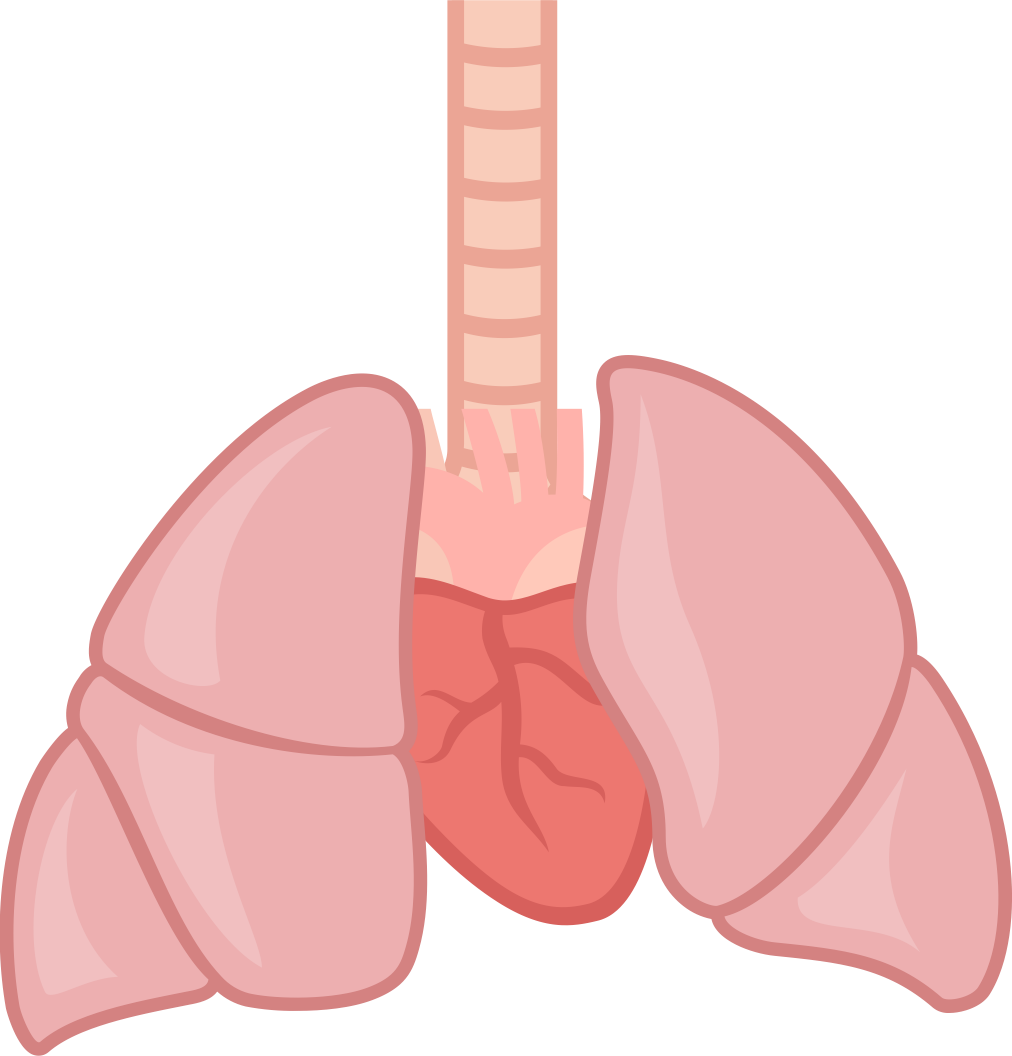 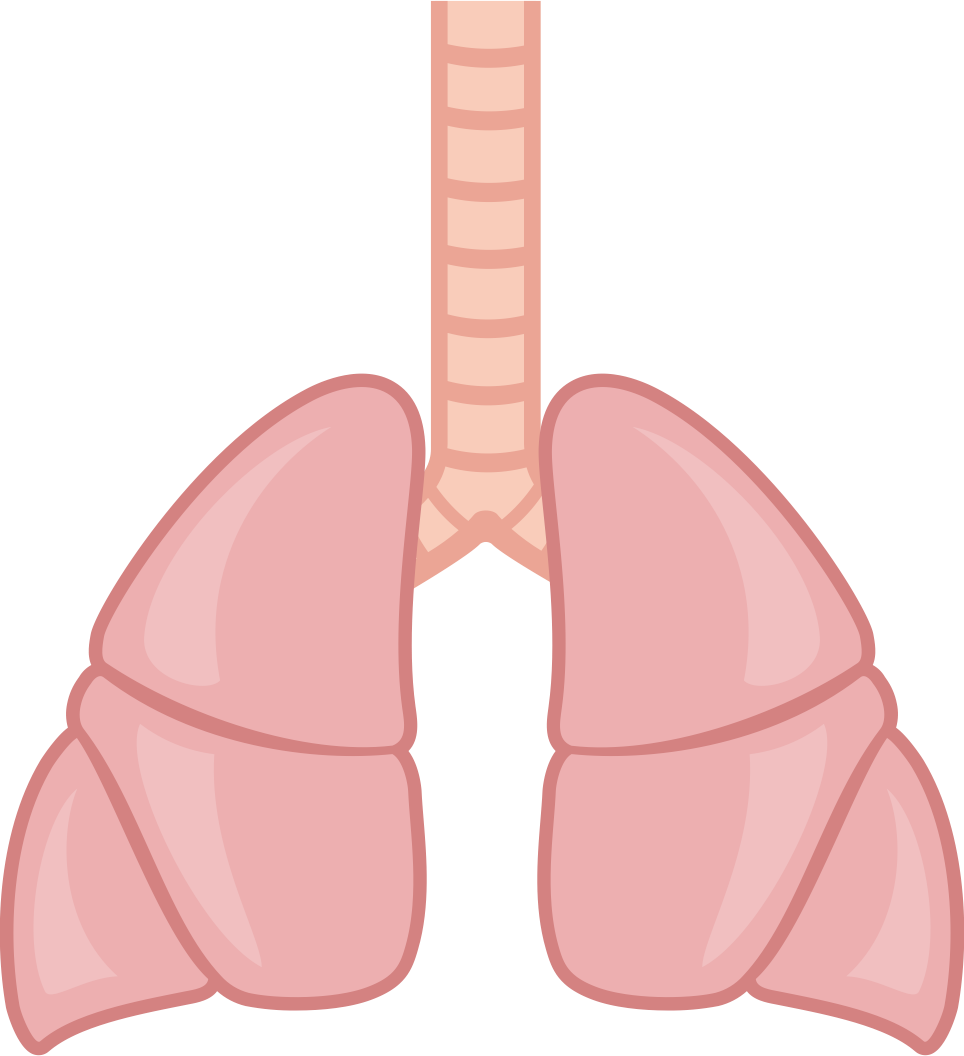 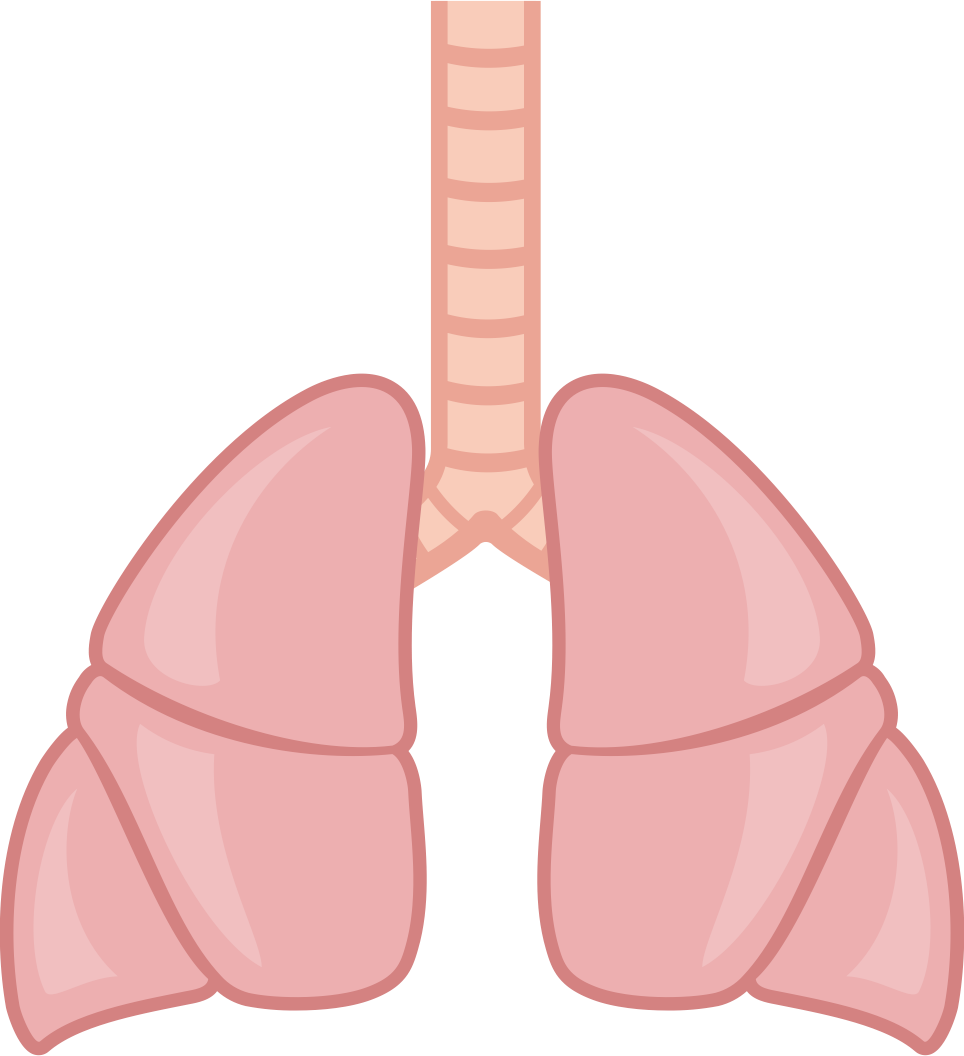 Stage I
Stage II
Stage III
Stage IV
Tumors
Nonmetastatic lymph nodes
Regional/local metastatic lymph nodes/distant metastases
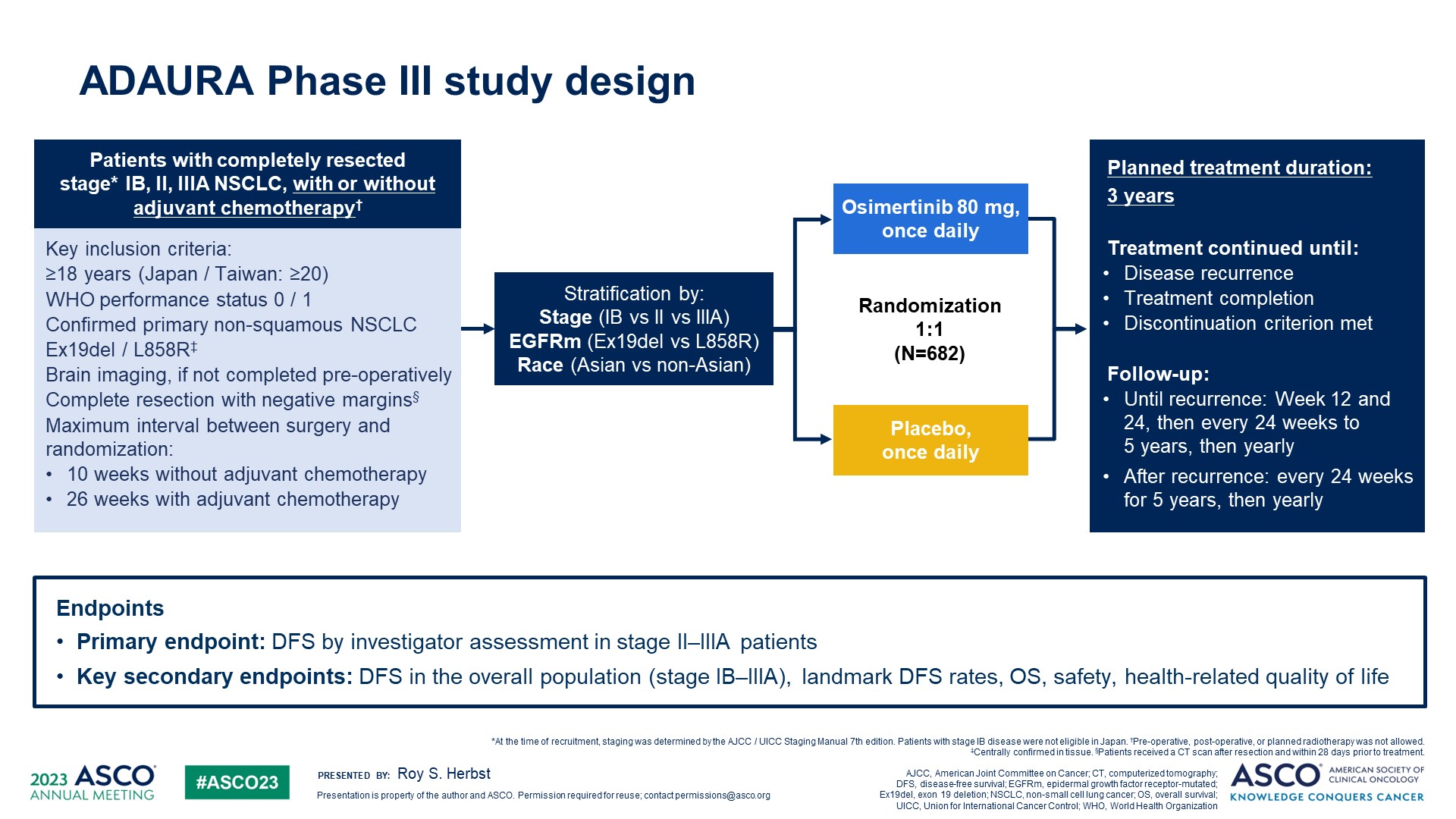 ADAURA Phase III study design
Herbst RS et al. ASCO 2023; Tsuboi M et al. N Engl J Med 2023;389(2):137-47.
ADAURA—Osimertinib improves Overall Survival in resected EGFR mutation positive NSCLC
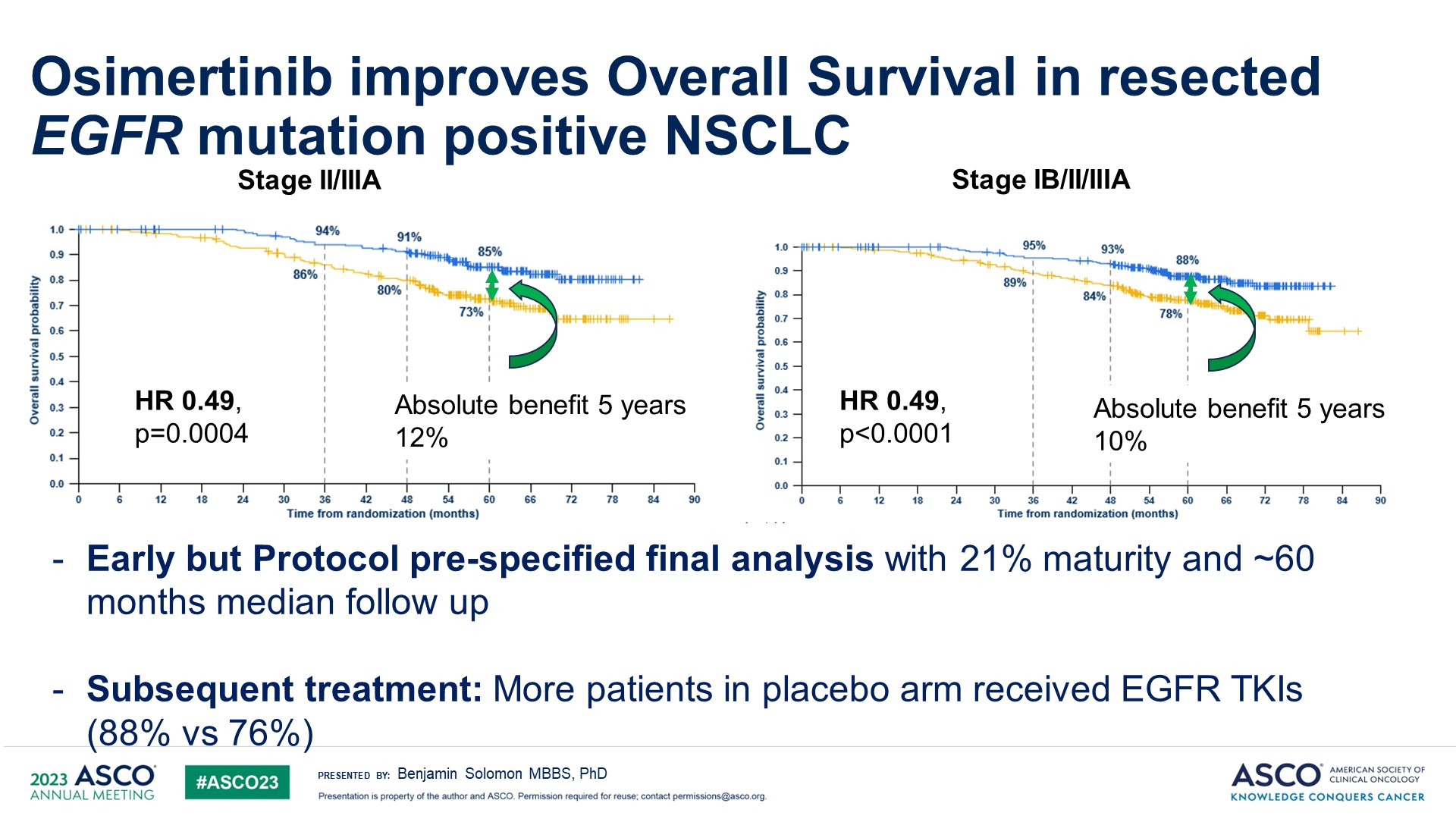 Herbst RS et al. ASCO 2023; Tsuboi M et al. N Engl J Med 2023;389(2):137-47.
ADAURA—Benefit seen across stages
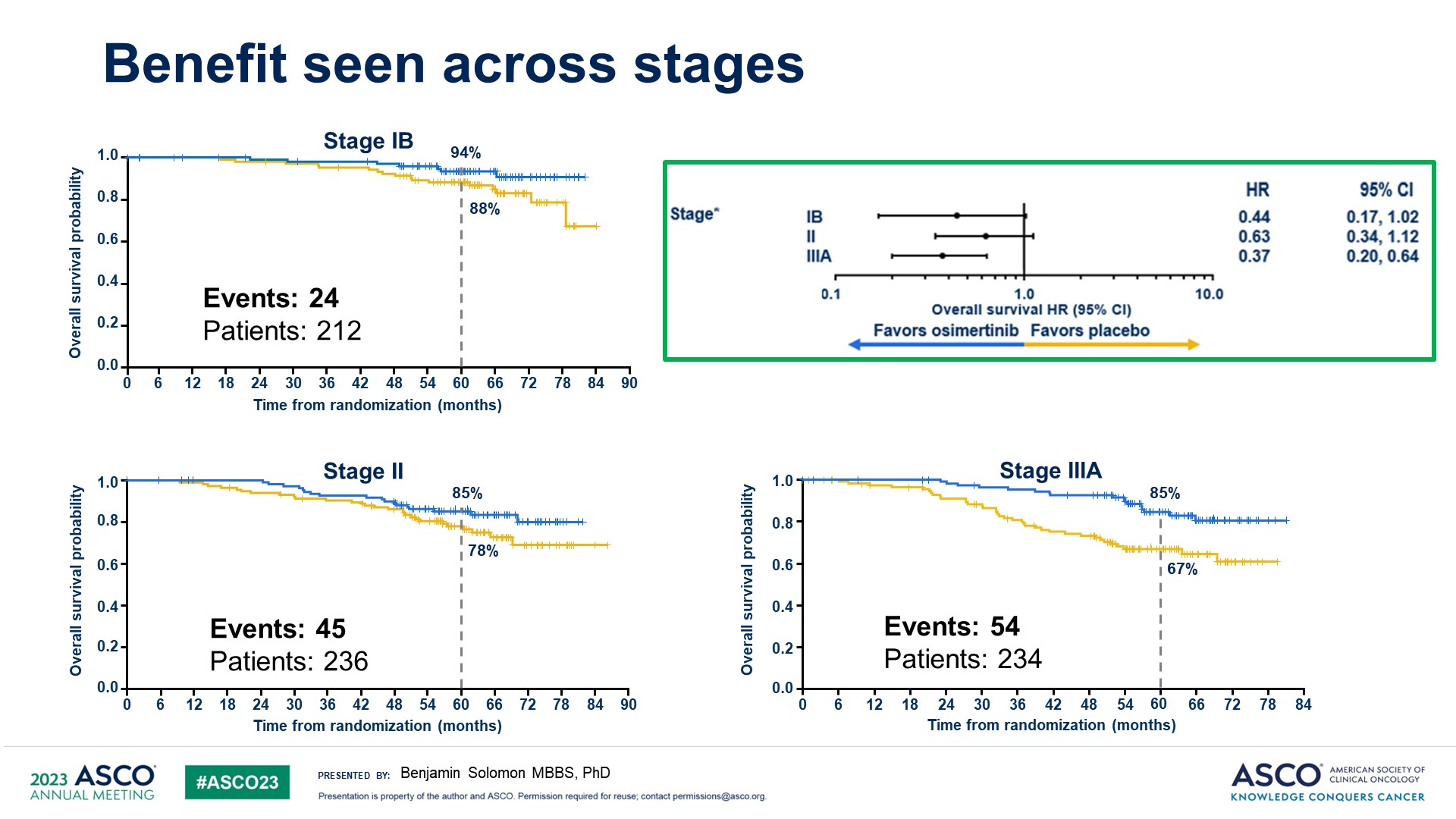 Herbst RS et al. ASCO 2023; Tsuboi M et al. N Engl J Med 2023;389(2):137-47.
ADAURA—Safety summary
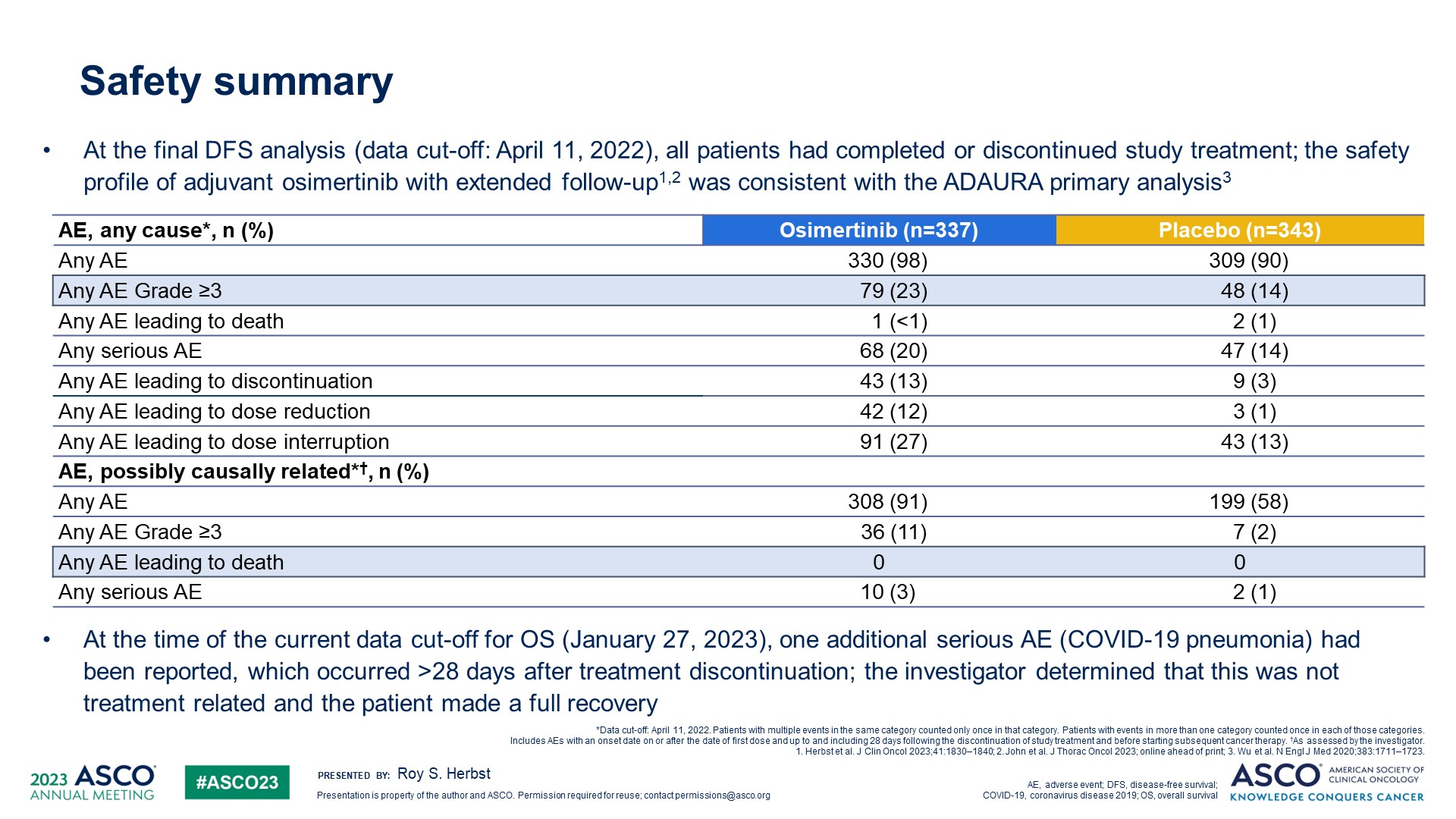 Herbst RS et al. ASCO 2023; Tsuboi M et al. N Engl J Med 2023;389(2):137-47.
ADAURA—3-year Safety, Tolerability and HRQOL
Adverse events
Dose Discontinuation
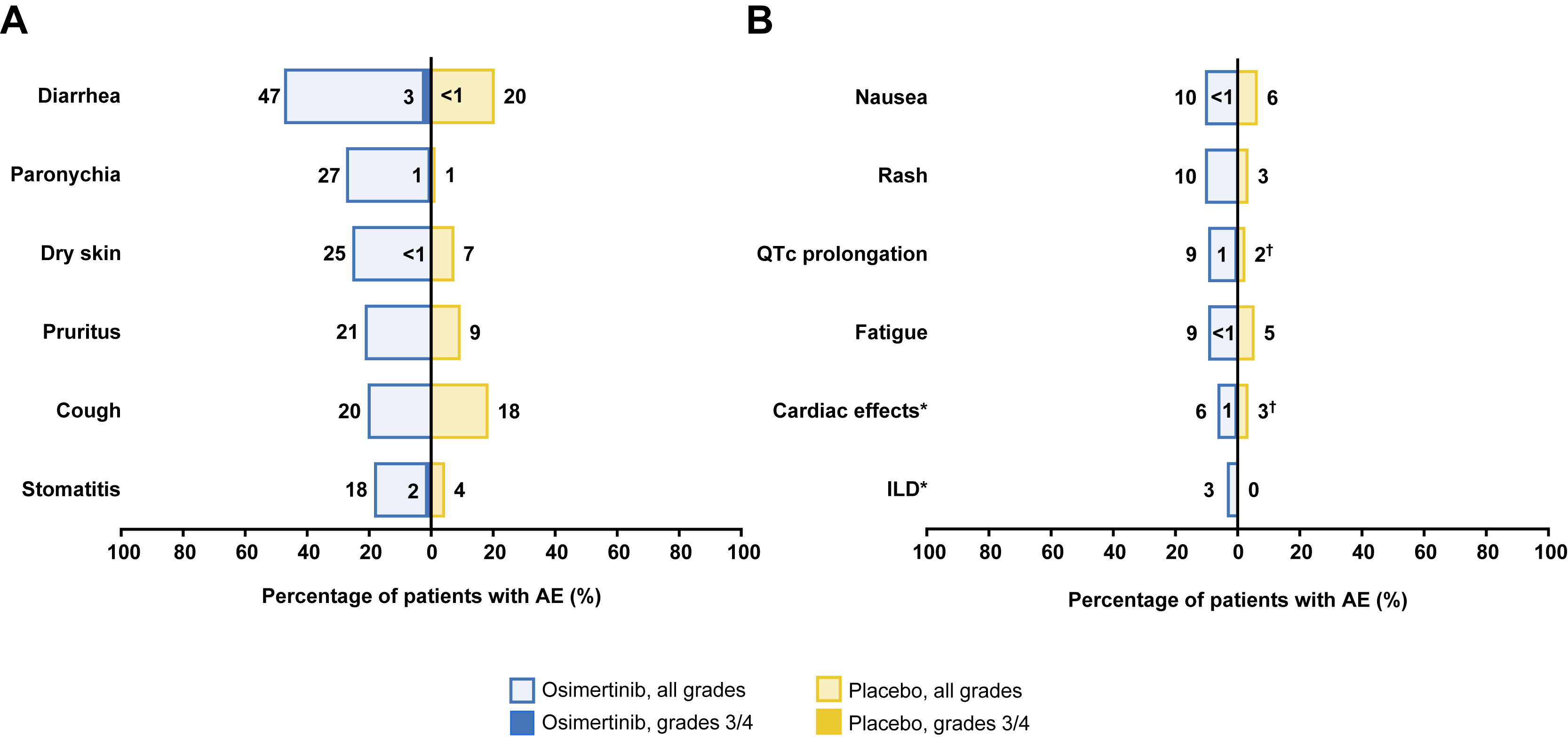 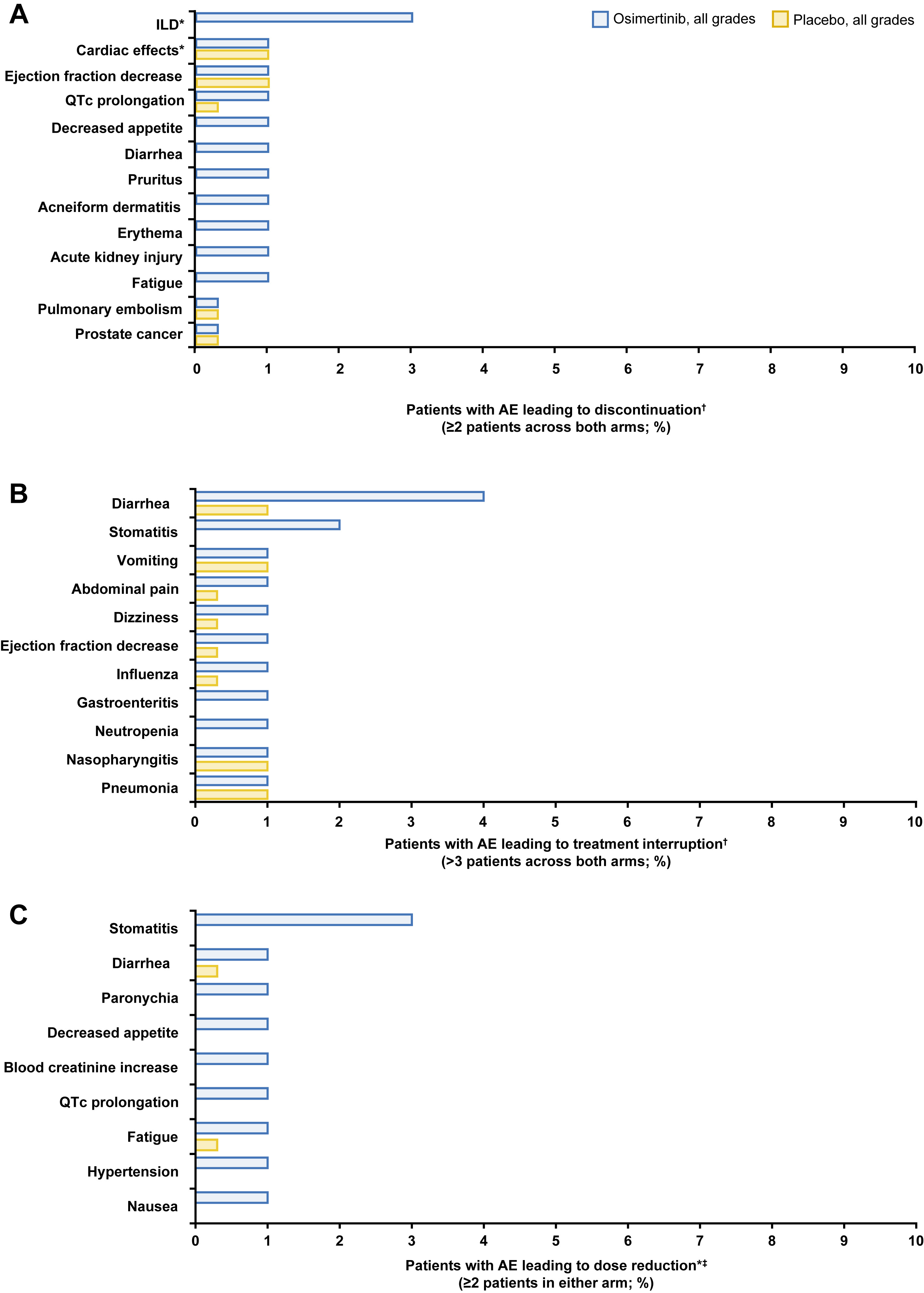 Dose Interruption
HRQOL
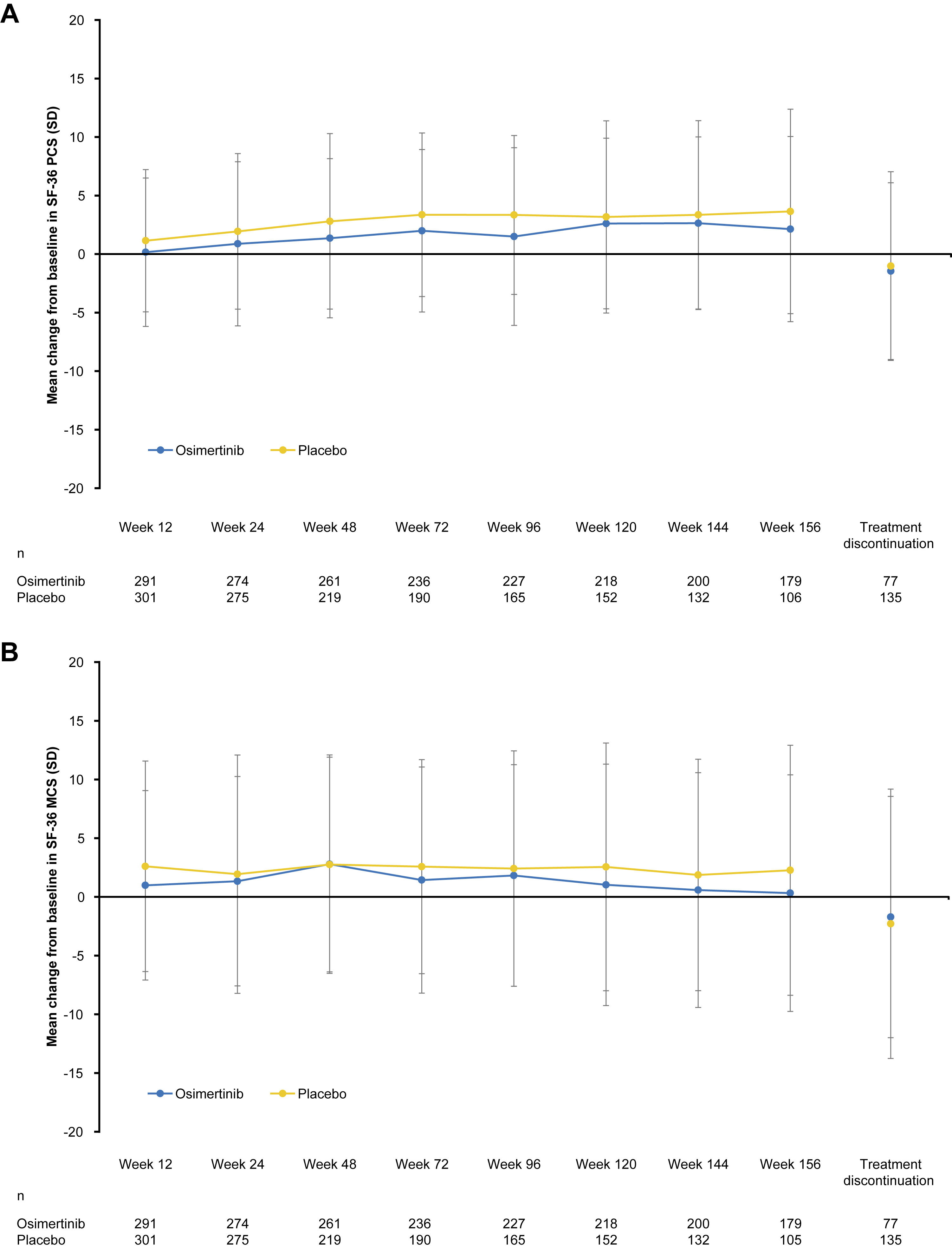 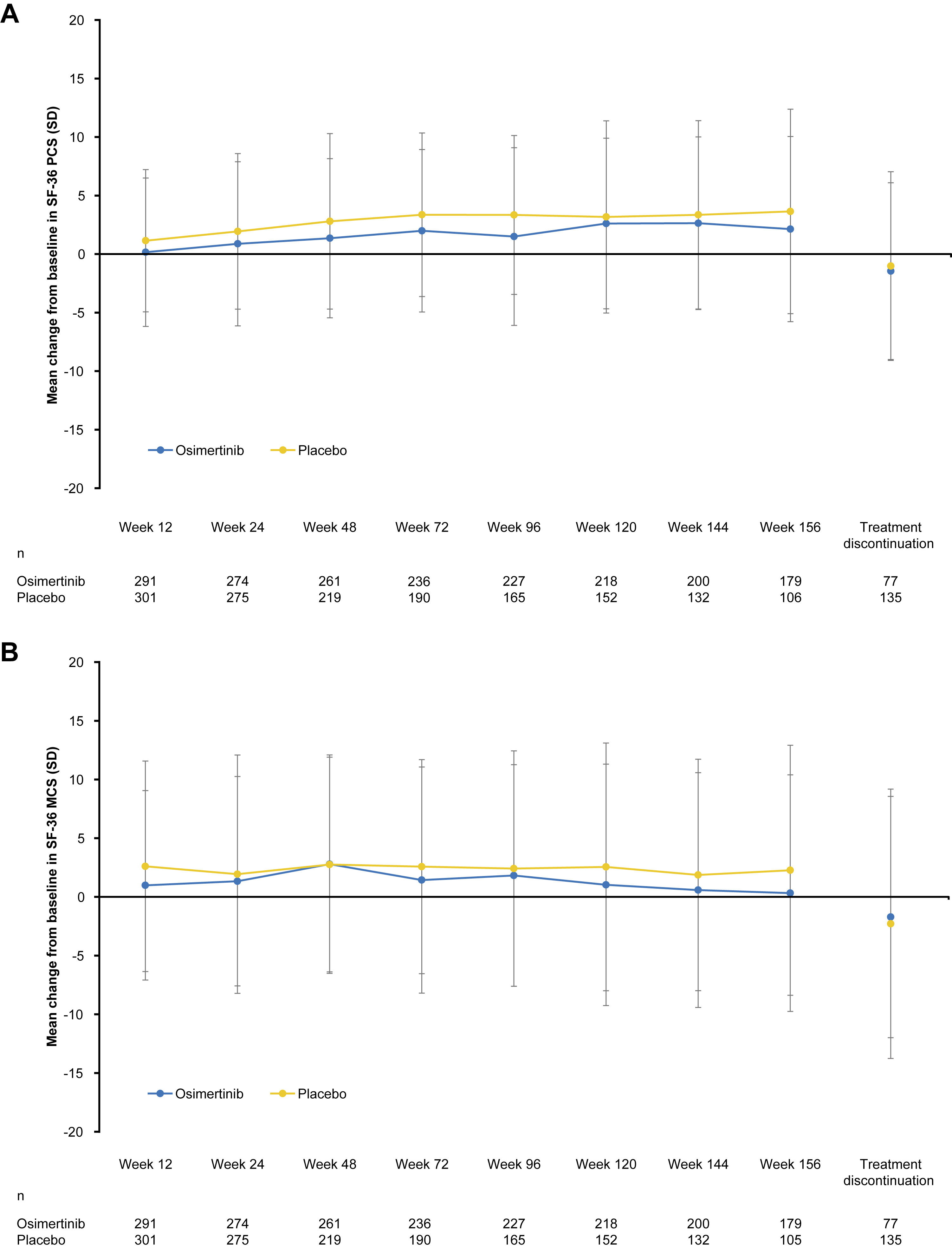 Dose Reduction
John T et al. J Thorac Oncol 2023;18(9):1209-21.
[Speaker Notes: Incidence of (A) most common AEs and (B) selected AEs of clinical interest. ∗Grouped terms. ILD (grouped): ILD and pneumonitis; cardiac effects (grouped), including ejection fraction decrease, cardiac failure, pulmonary edema, and cardiomyopathy. †QTc prolongation placebo grades 3 or 4, less than 1%; cardiac effects placebo grades 3 or 4, less than 1%. AEs, adverse events; ILD, interstitial lung disease; QTc, corrected QT interval.]
Questions remain after ADAURA
How can perioperative targeted therapy be optimized?
What is the optimal duration?
Is chemotherapy necessary?
What is the optimal timing for TKI therapy?
Neoadjuvant/adjuvant/both	
Which patients benefit?
Stage IA or locally advanced
All EGFR mutations or only Exon 19del/L858R
Can detection of MRD identify patients to intensify or de-intensify therapy?
What are the mechanisms of resistance?
What are the best therapies after relapse?
LAURA—Consolidation osimertinib in unresectable stage III NSCLC, NCT03521154
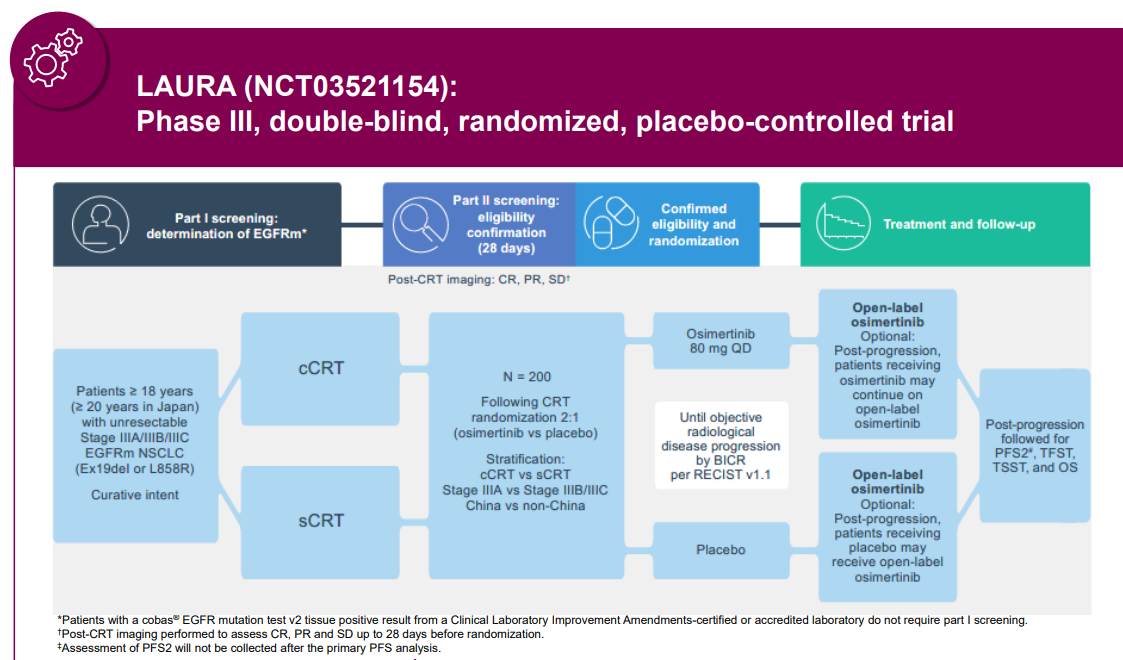 Osimertinib demonstrated a statistically significant improvement in PFS for patients with unresectable, Stage III EGFRm NSCLC after CRT compared to placebo after CRT. 
Overall survival (OS) data showed a favourable trend for osimertinib, although data were not mature at the time of this analysis. The trial will continue to assess OS as a secondary endpoint.
LAURA—Consolidation osimertinib in unresectable stage III NSCLC, NCT03521154
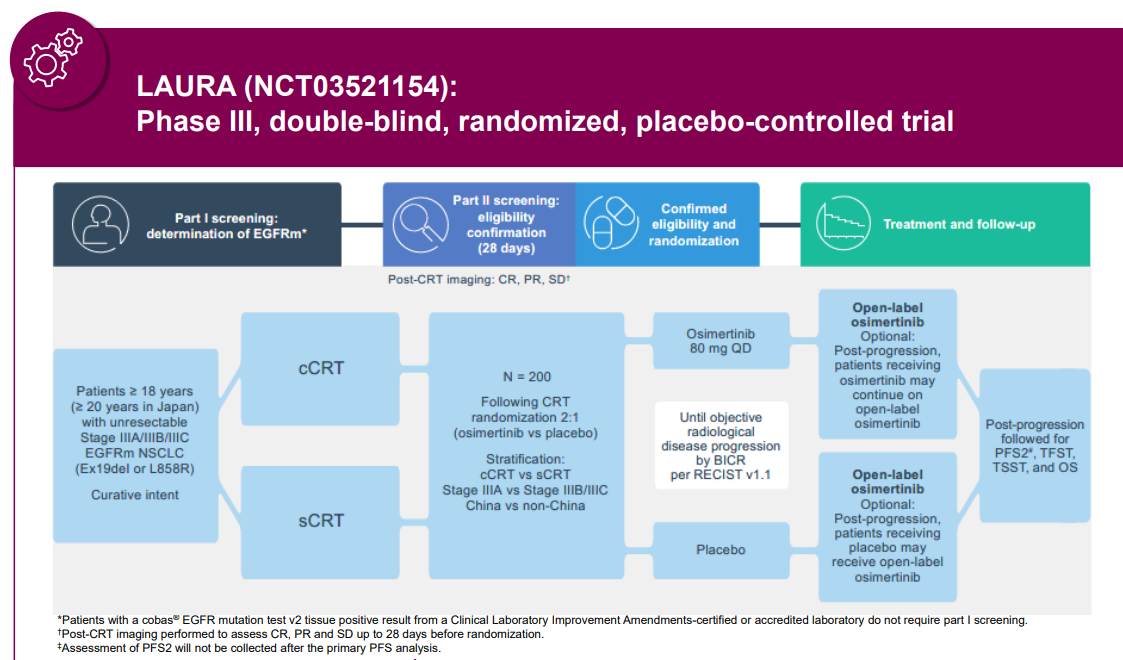 Osimertinib demonstrated overwhelming efficacy benefit forpatients with unresectable, Stage III EGFR-mutated lung cancerin LAURA Phase III trial
Osimertinib demonstrated a statistically significant improvement in PFS for patients with unresectable, Stage III EGFRm NSCLC after CRT compared to placebo after CRT. 
Overall survival (OS) data showed a favourable trend for osimertinib, although data were not mature at the time of this analysis. The trial will continue to assess OS as a secondary endpoint.
Evolving Treatment Landscape for EGFR mutant NSCLC
Increased options for frontline therapy that improve efficacy with osimertinib and chemotherapy and amivantamab and lazertinib
Paradigm for subsequent therapy is shifting with amivantamab and chemotherapy, patritumab deruxtecan and possibly datopotamab deruxtecan with differing mechanisms of action
Adjuvant osimertinib improves OS for resected EGFR mutated NSCLC and should be used for most patients in this setting
Consolidation osimertinib improves PFS for patients following CRT, await full results
Biomarker testing should be done in the perioperative setting for the greatest benefit for all patients
Biomarkers for patient selection will be essential